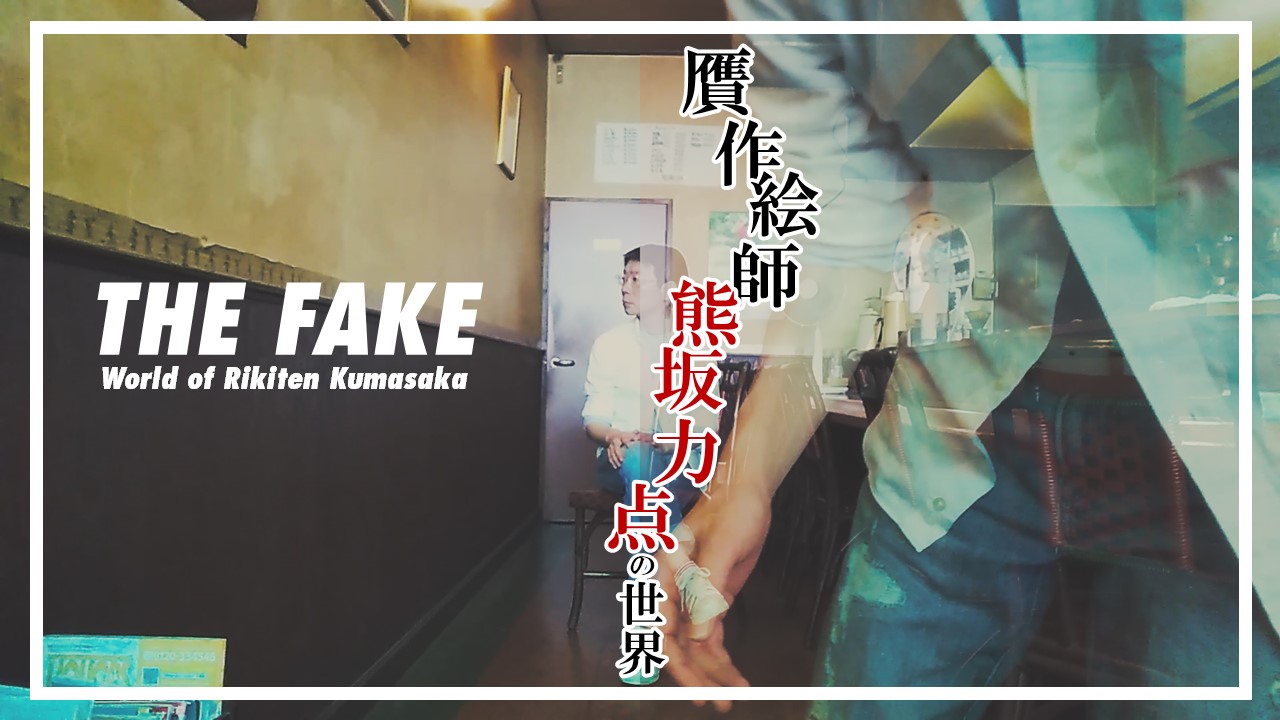 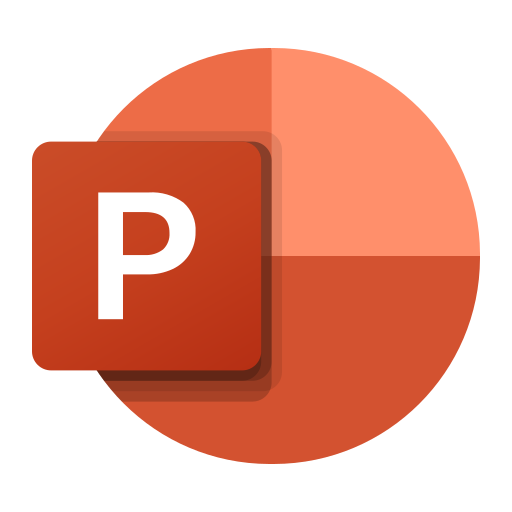 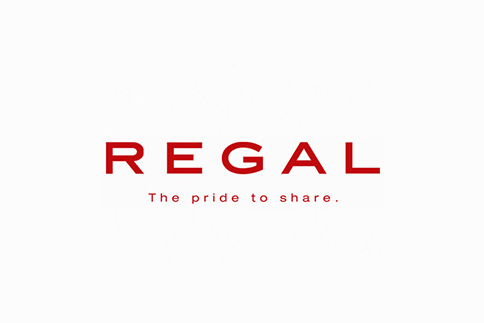 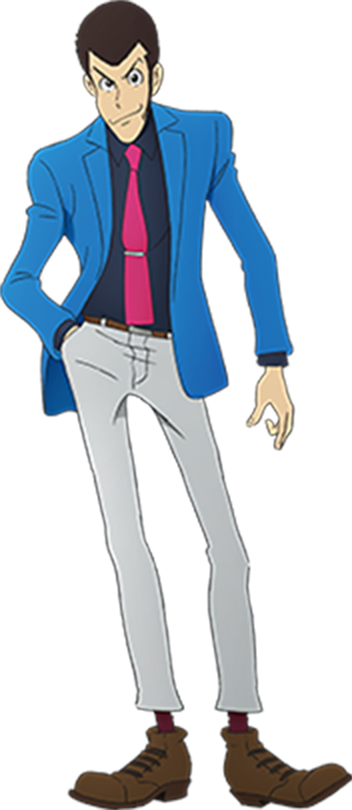 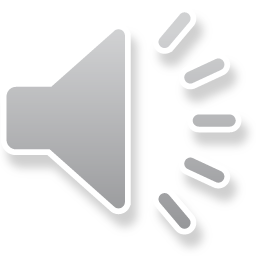 ル
パ
ン
三
世
を
パ
ワ
ポ
で
描
け
ルパン三世をパワポで描け
ルパン三世をパワポで描け
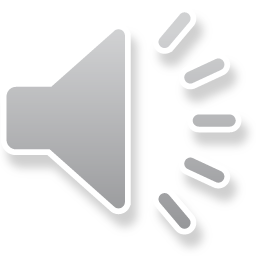 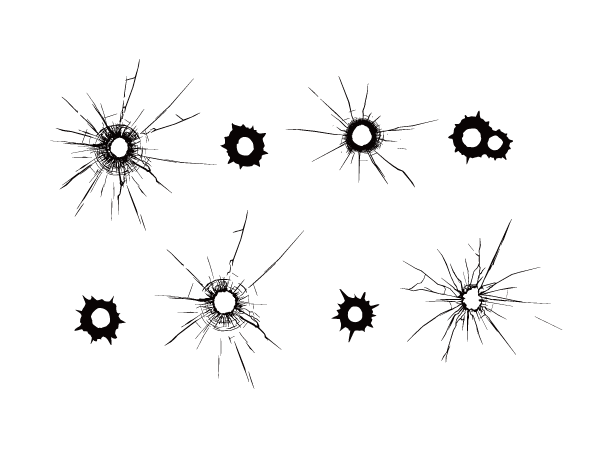 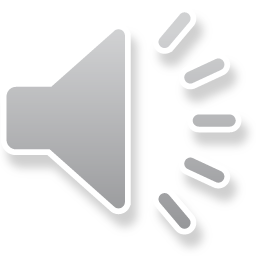 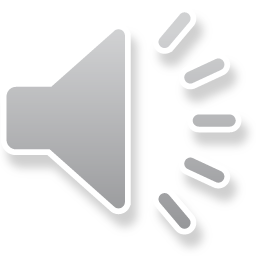 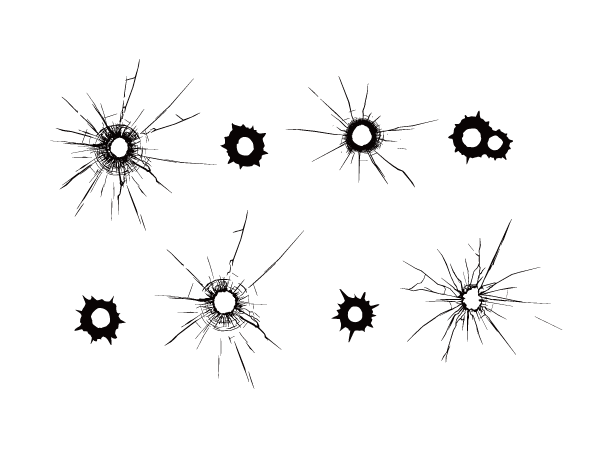 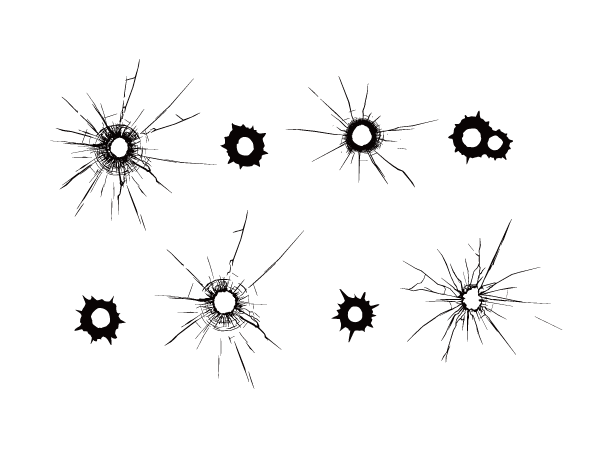 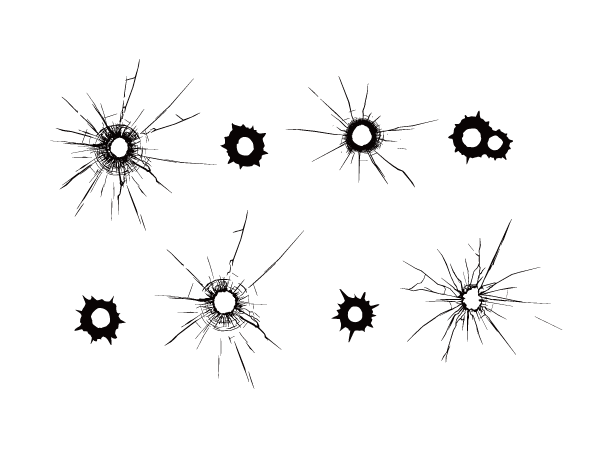 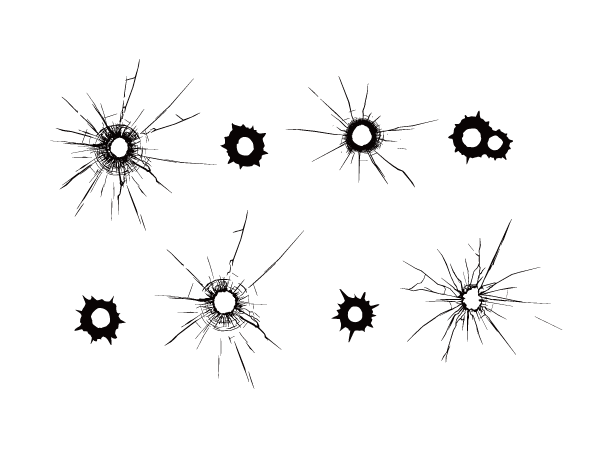 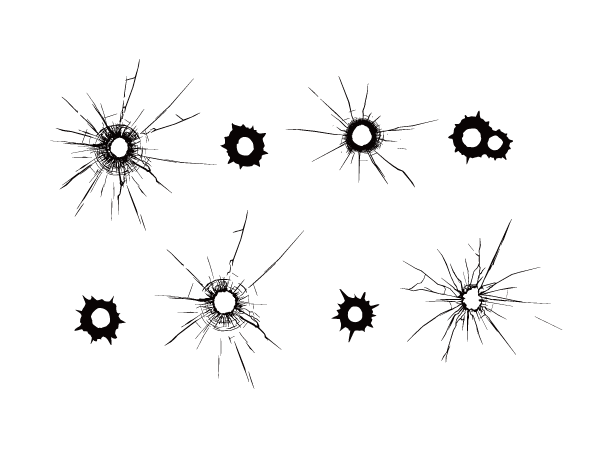 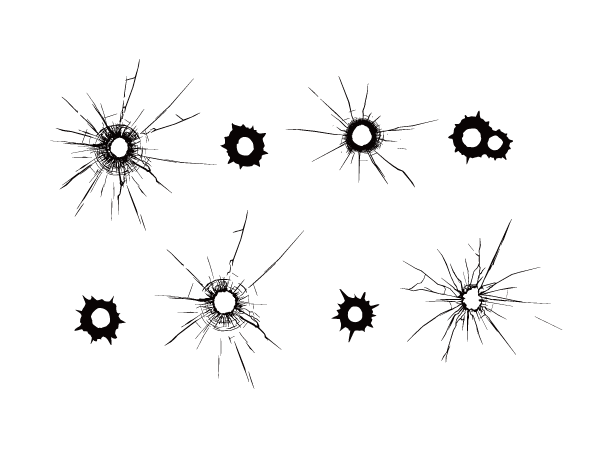 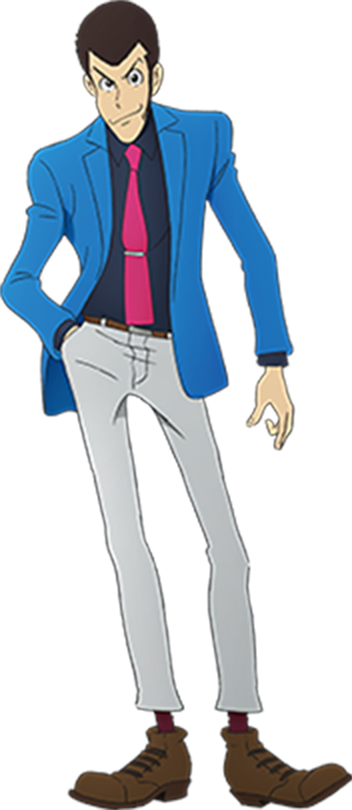 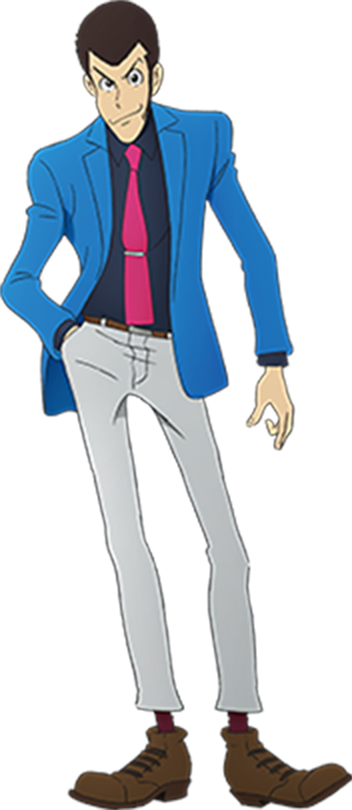 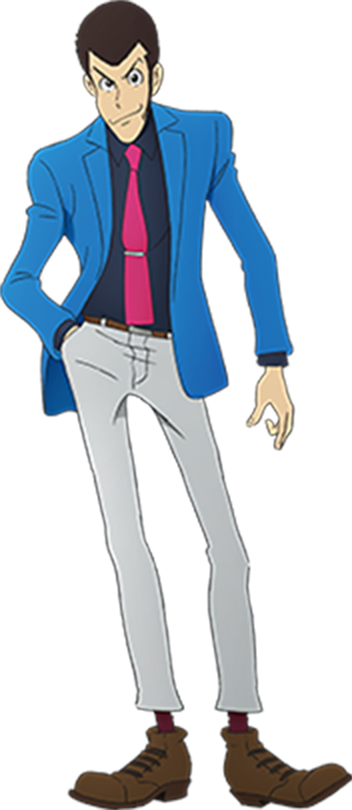 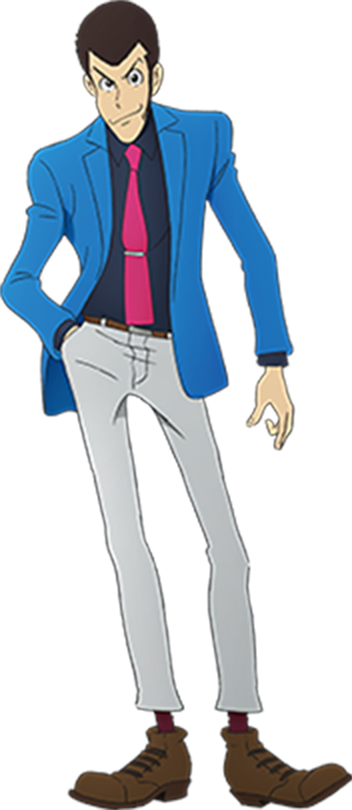 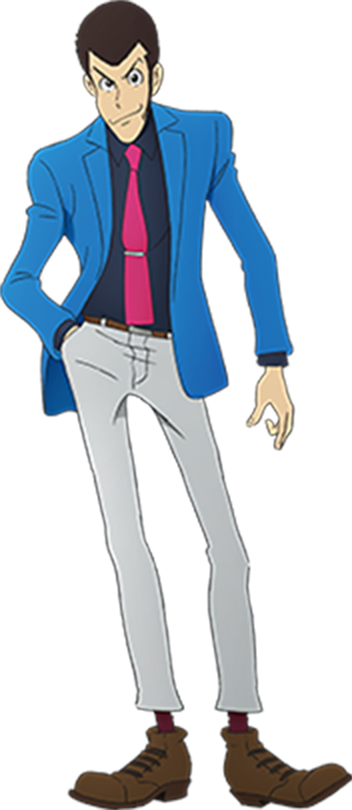 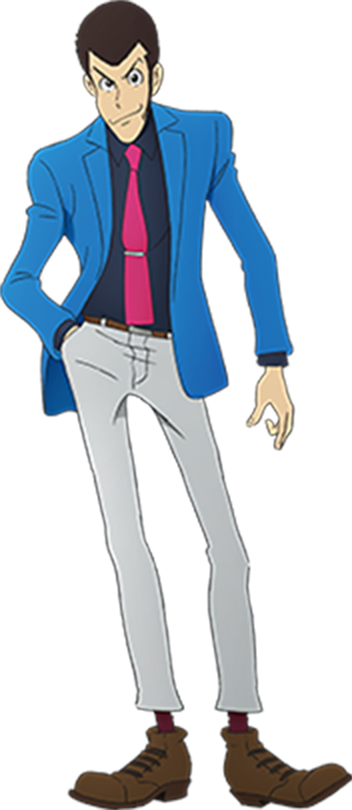 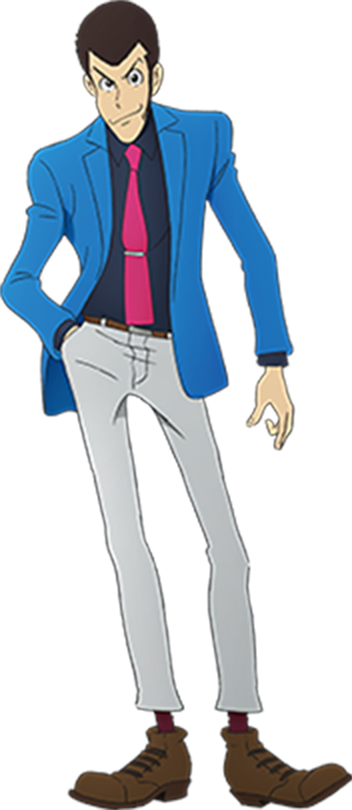 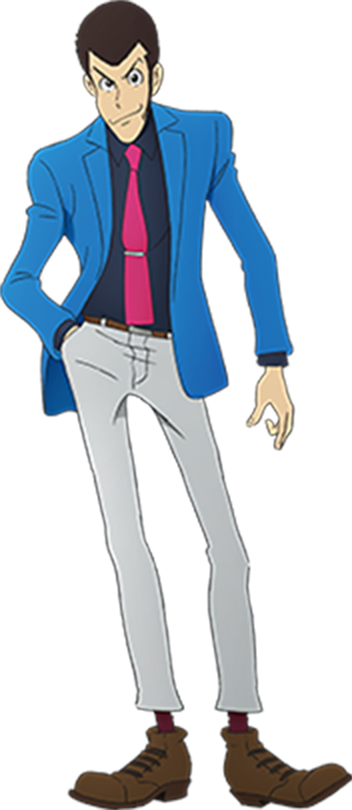 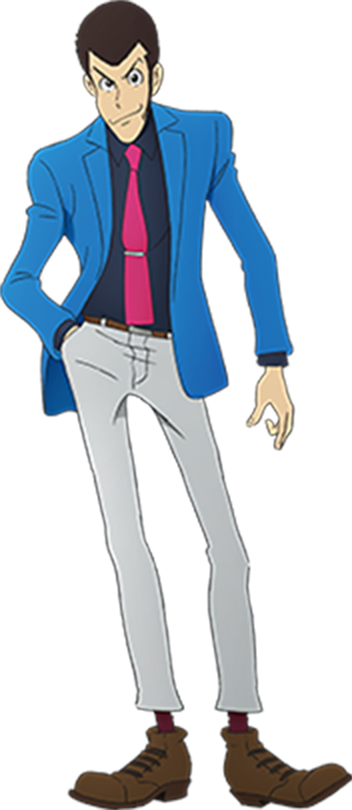 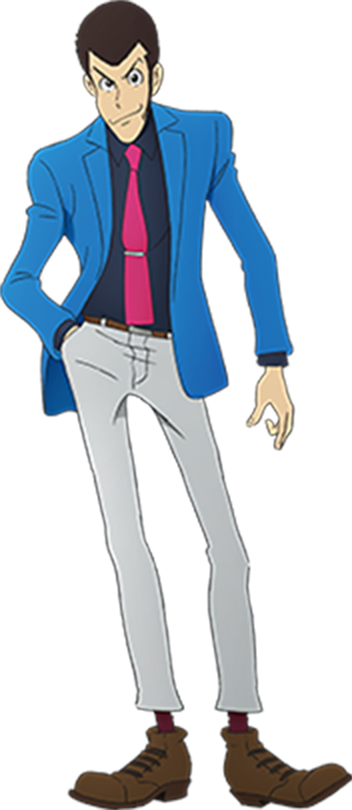 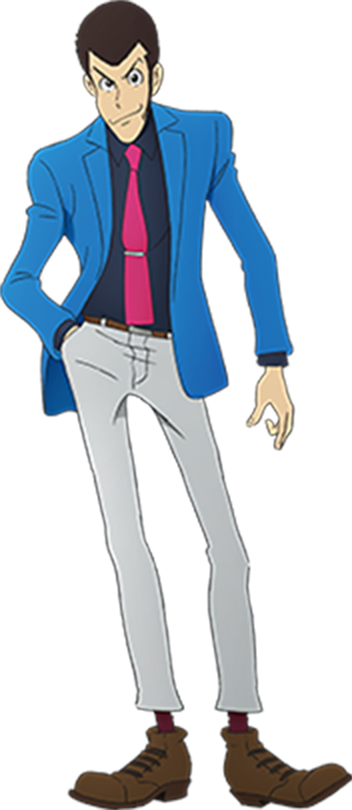 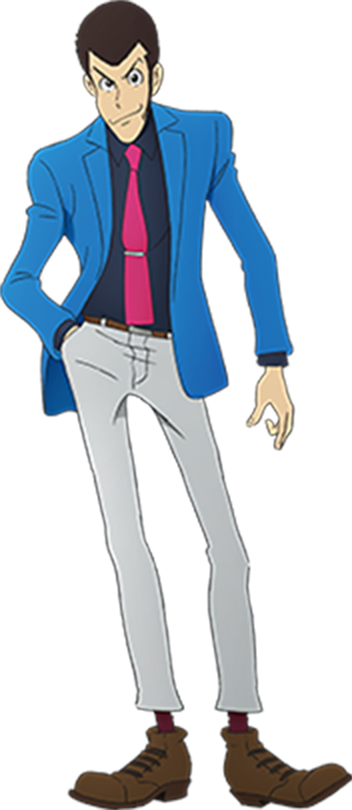 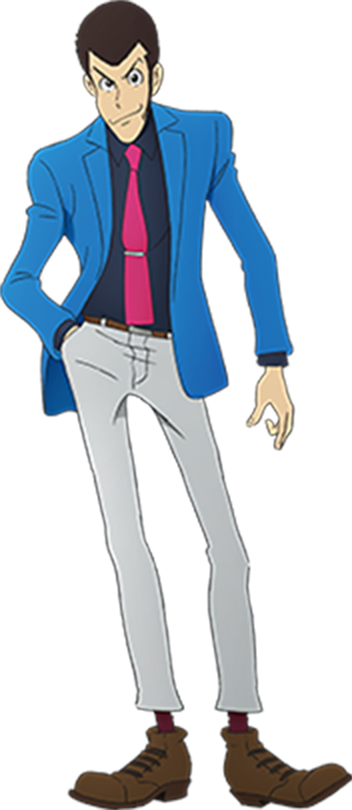 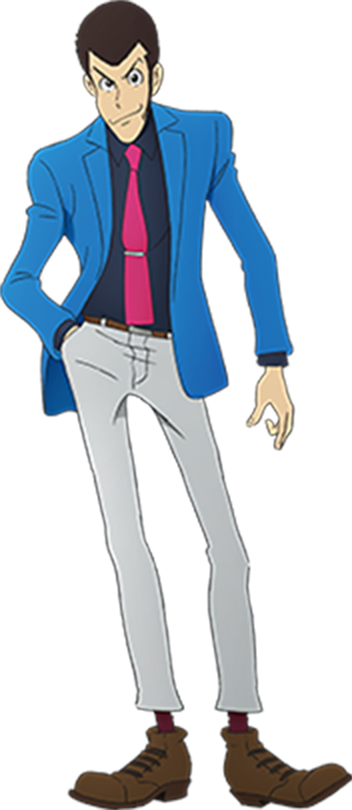 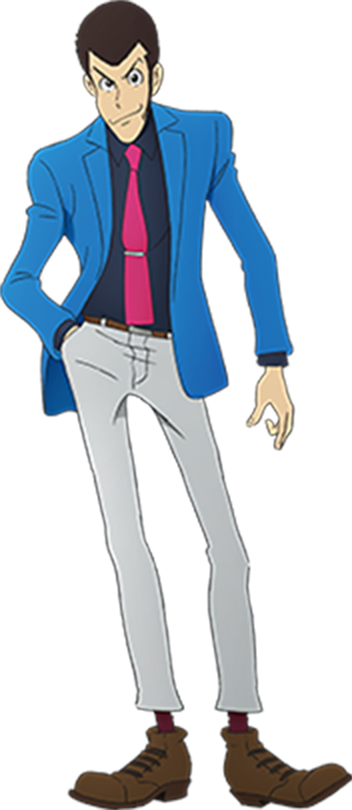 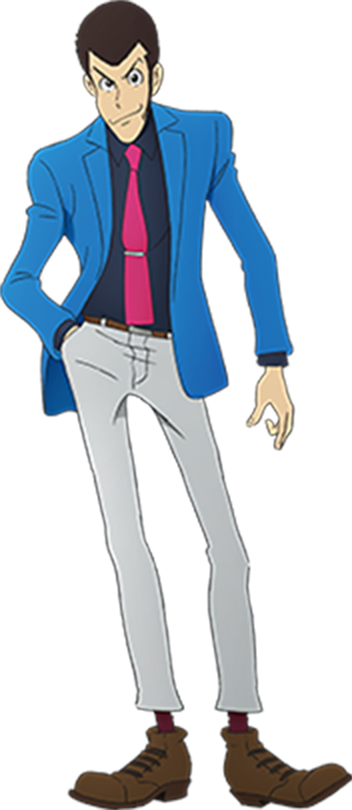 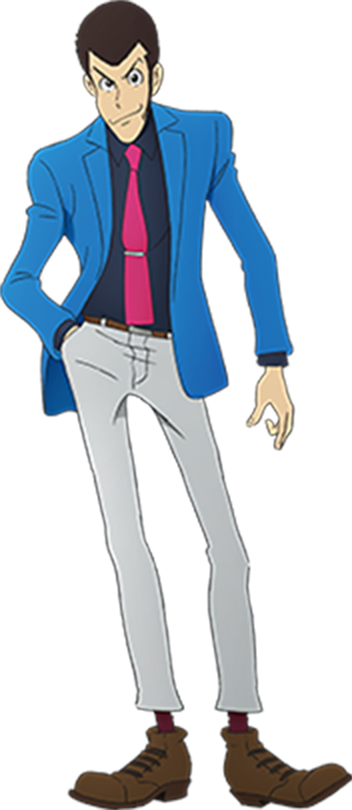 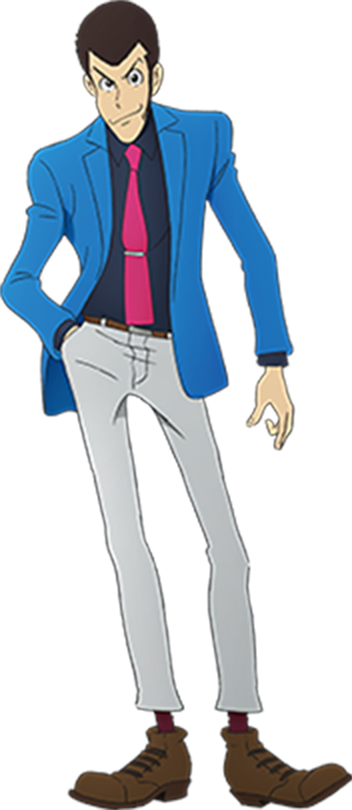 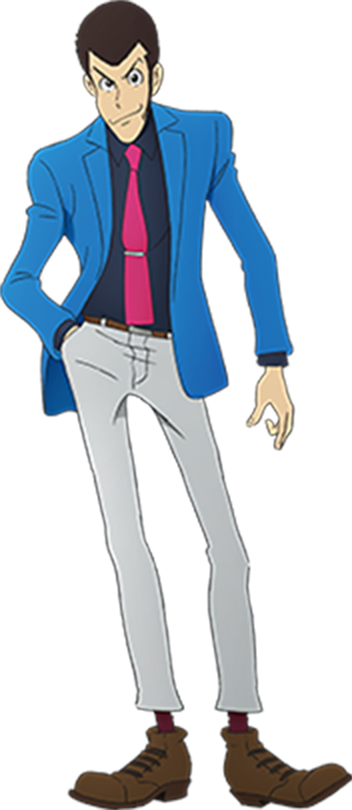 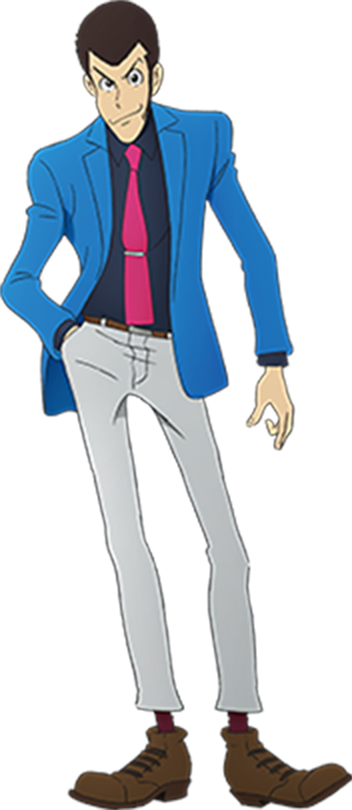 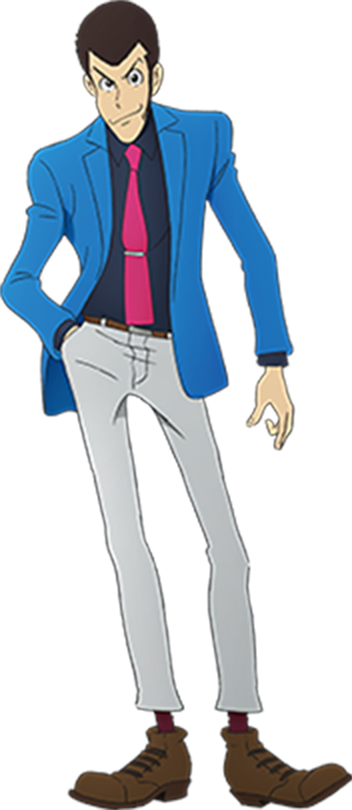 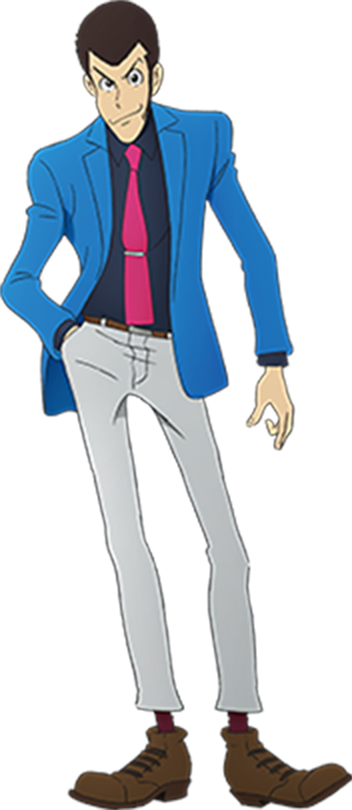 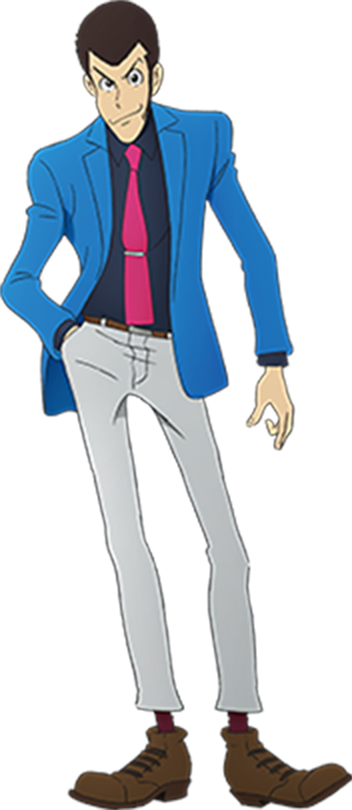 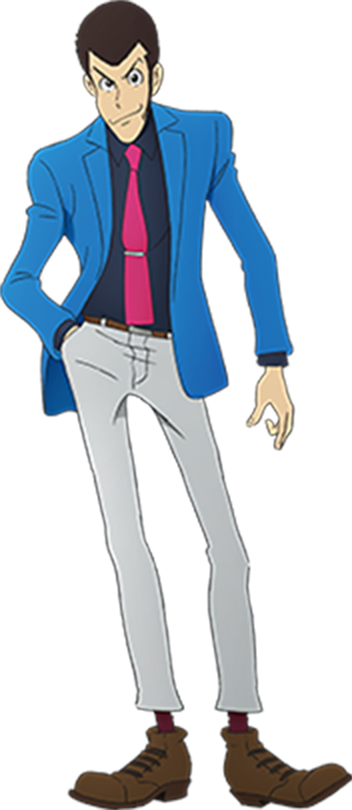 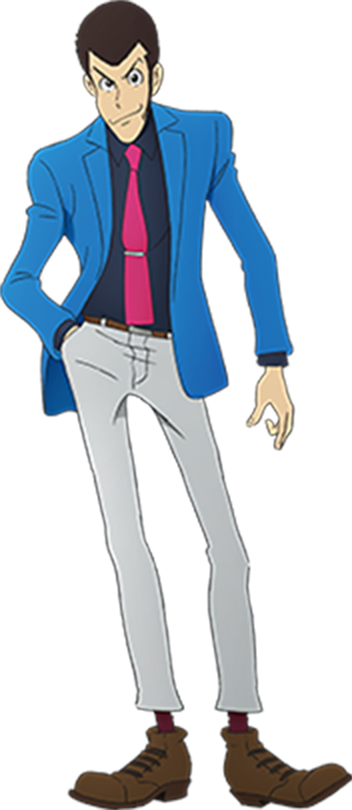 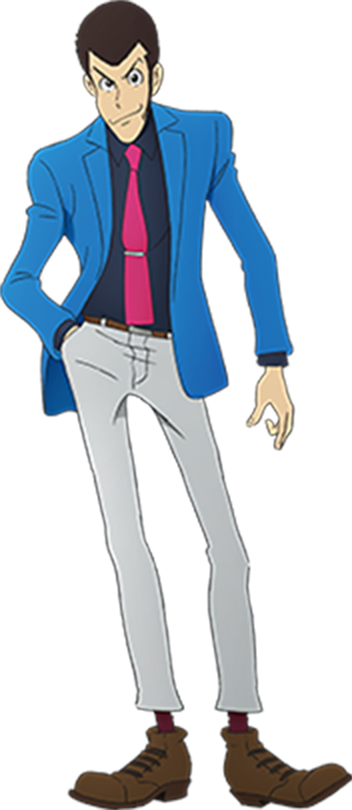 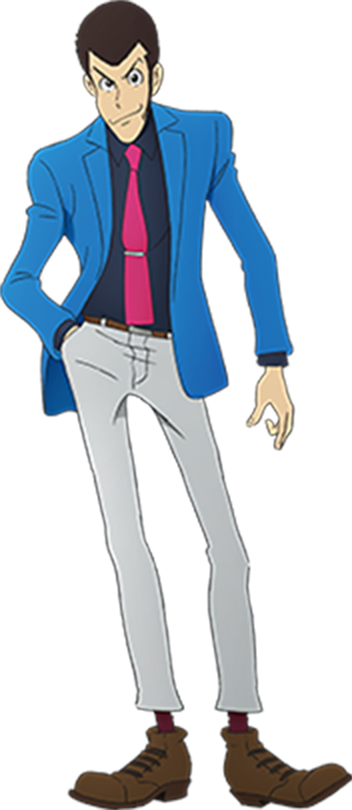 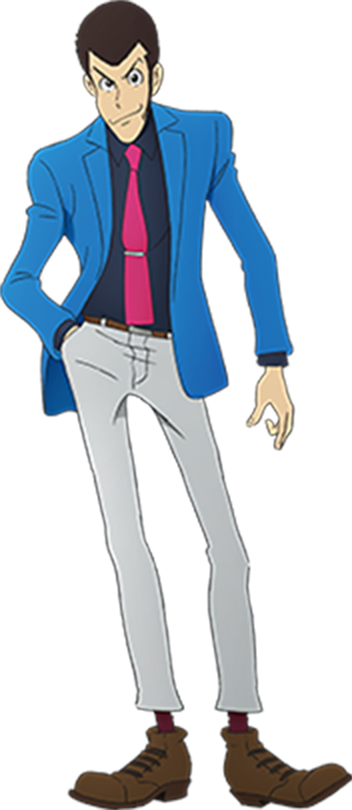 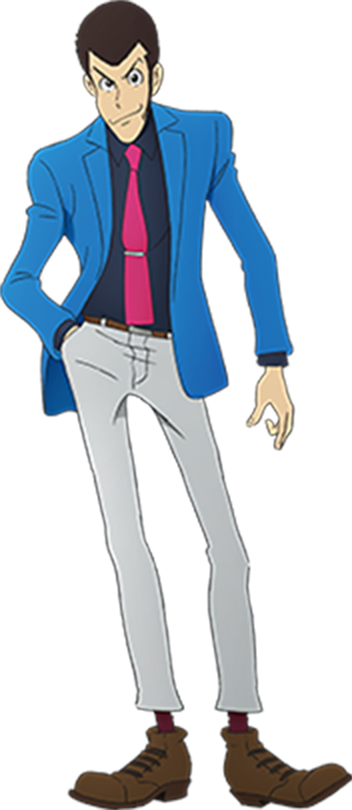 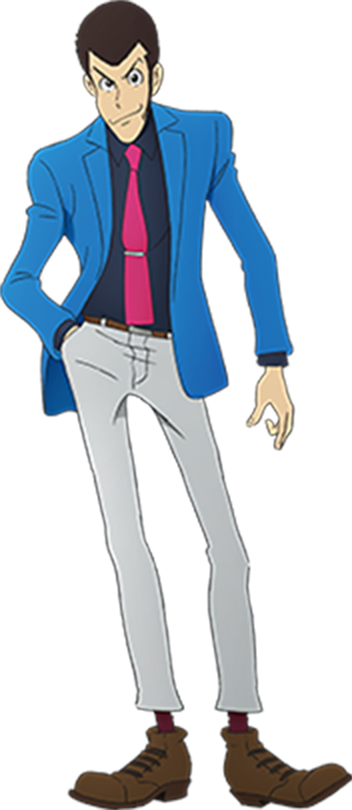 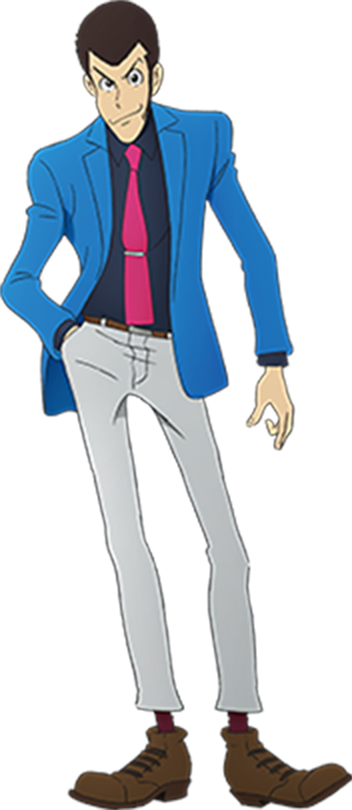 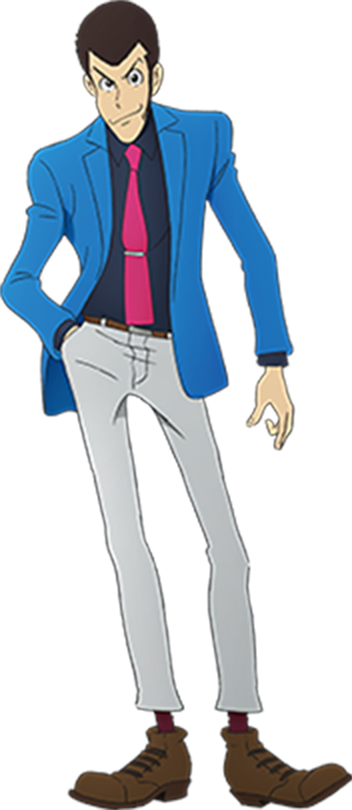 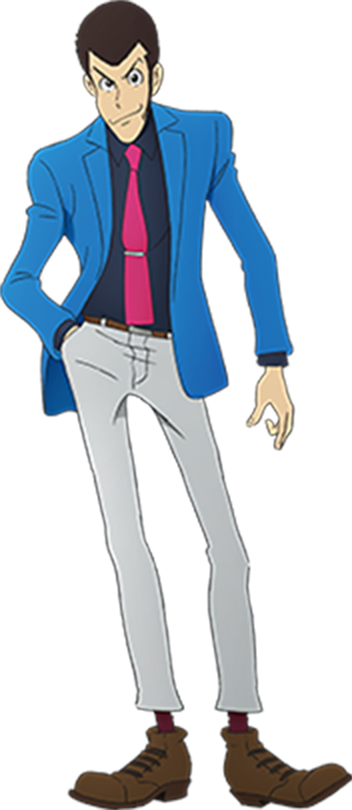 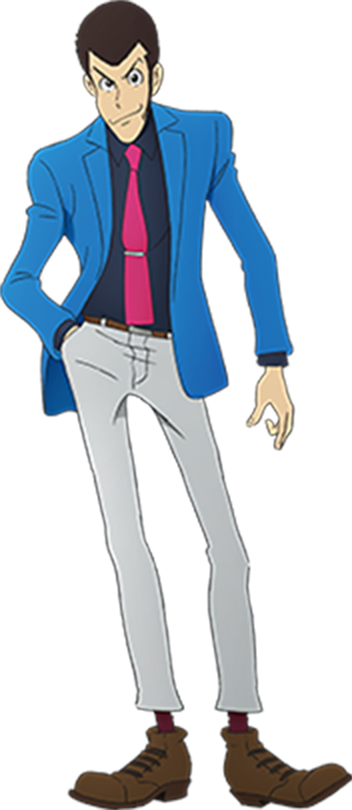 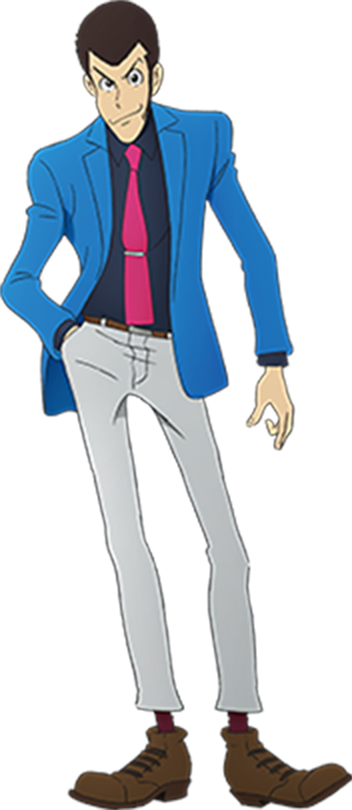 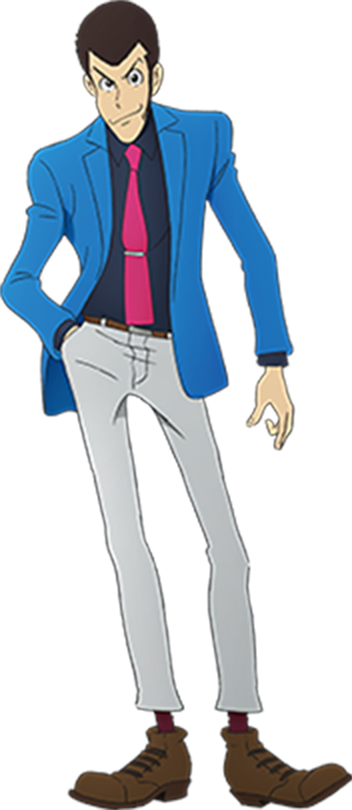 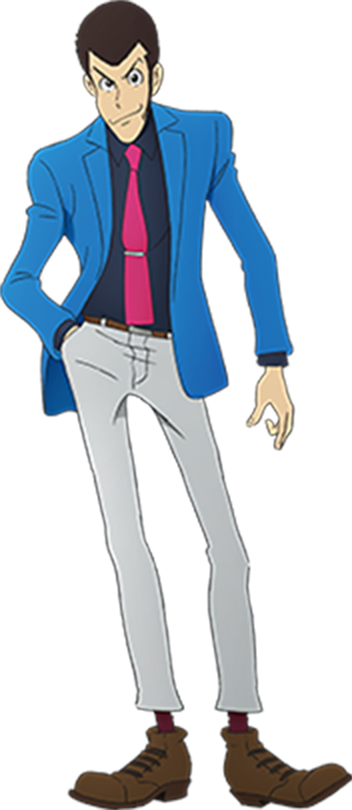 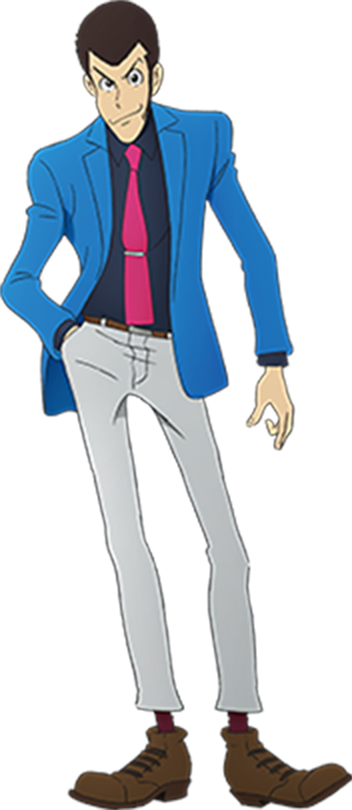 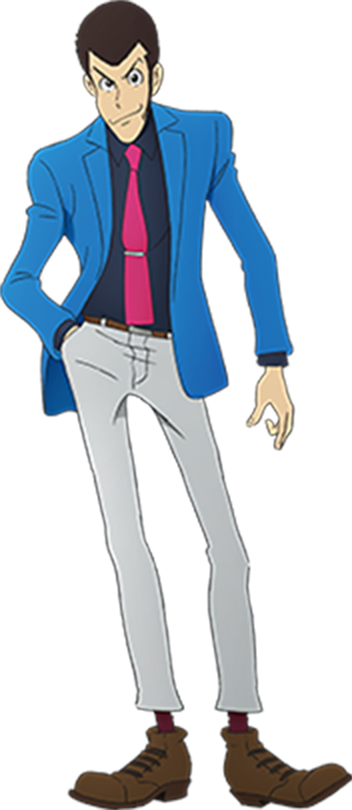 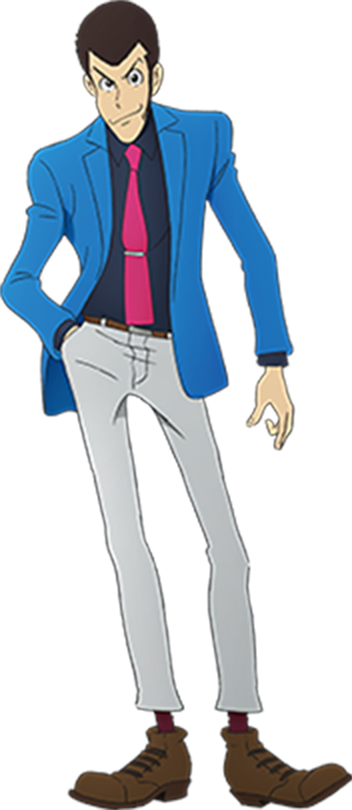 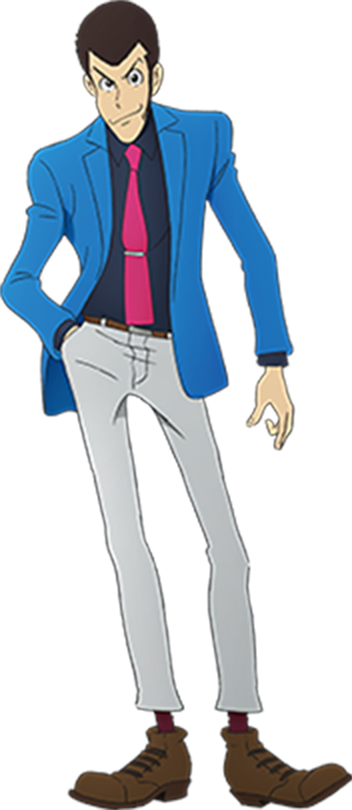 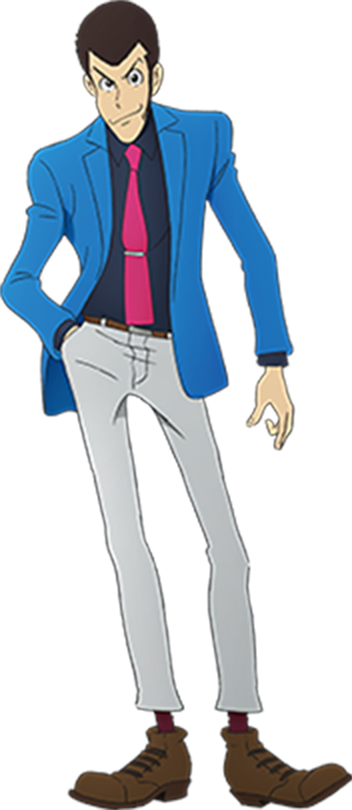 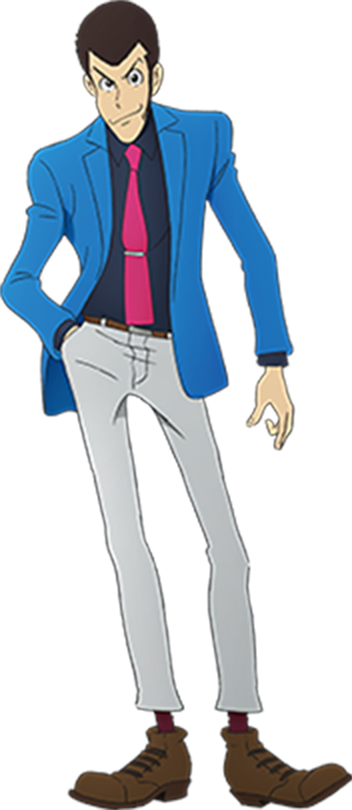 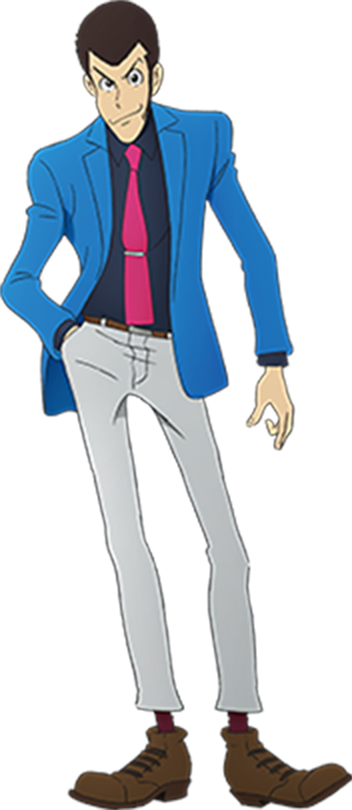 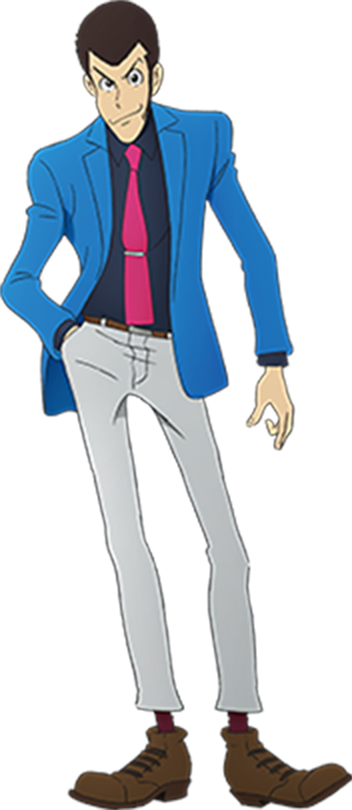 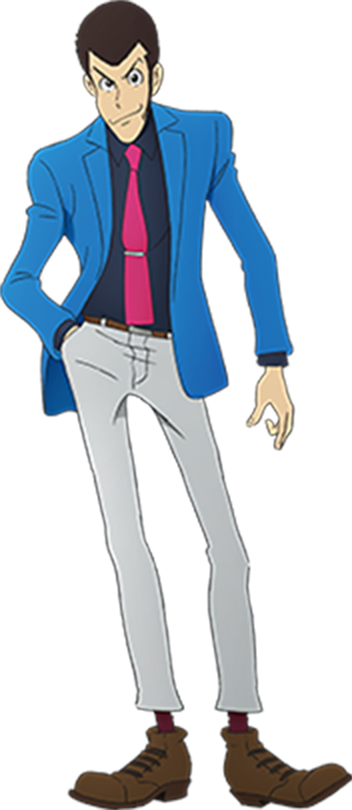 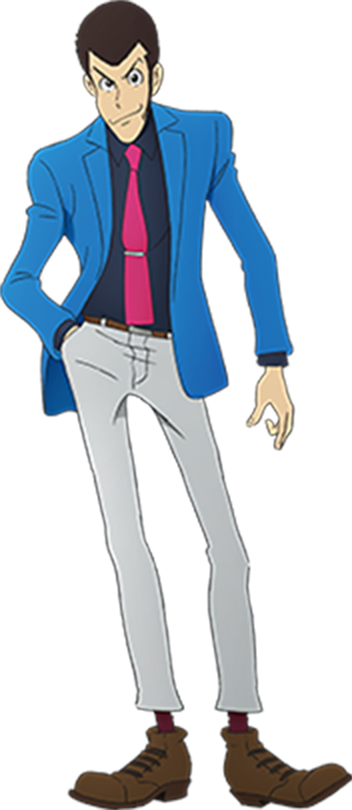 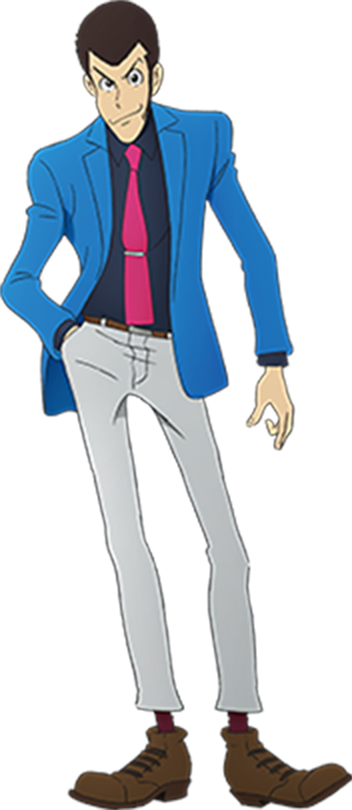 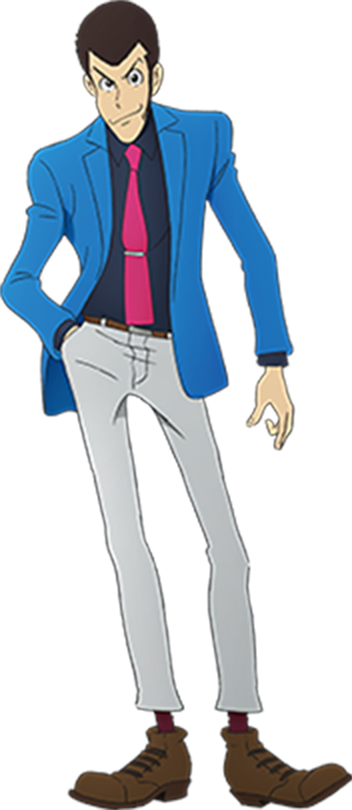 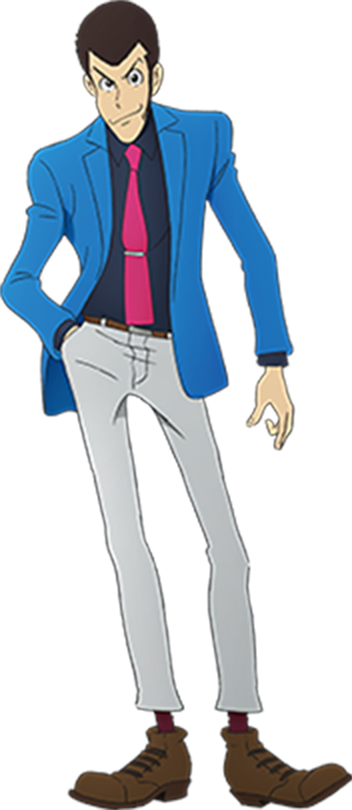 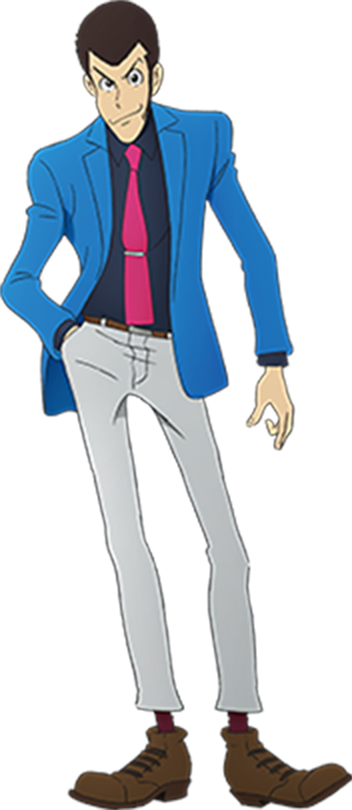 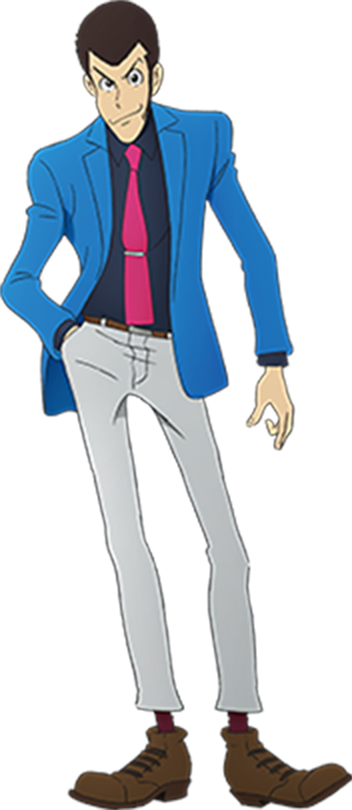 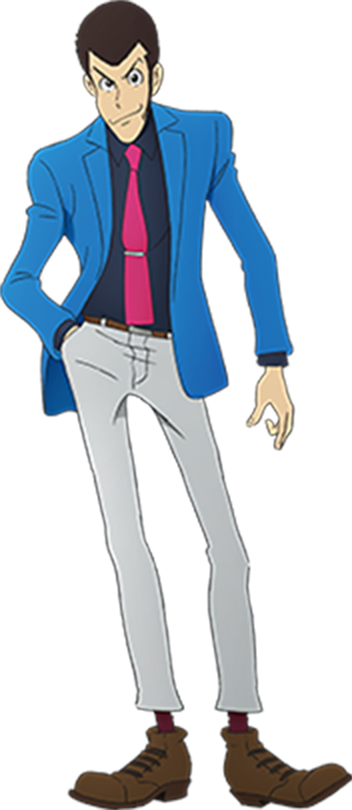 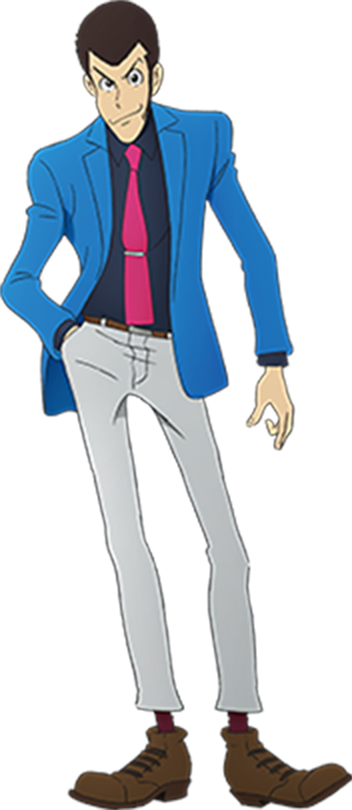 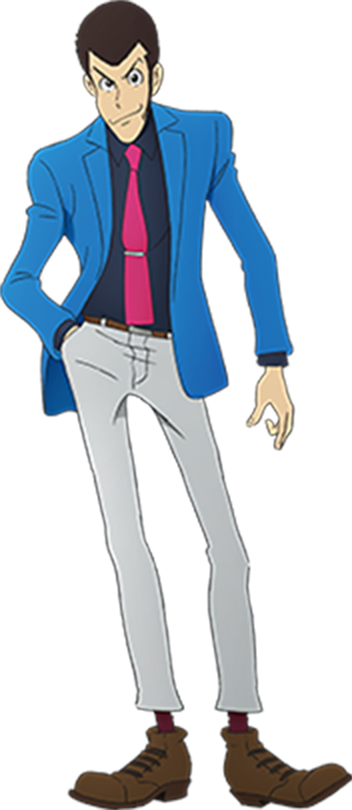 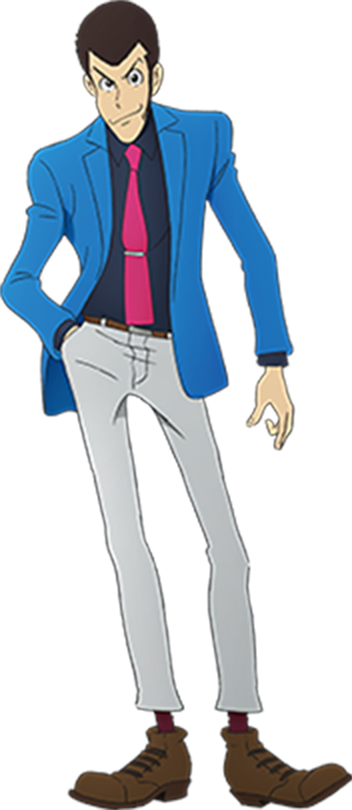 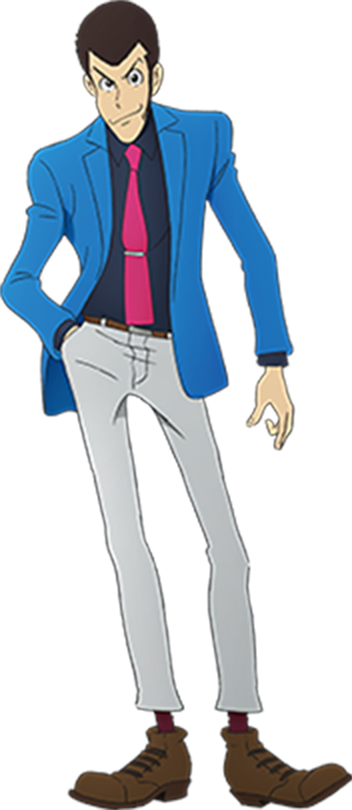 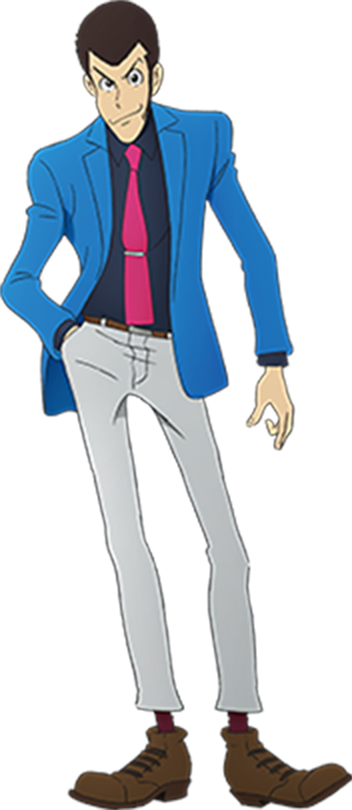 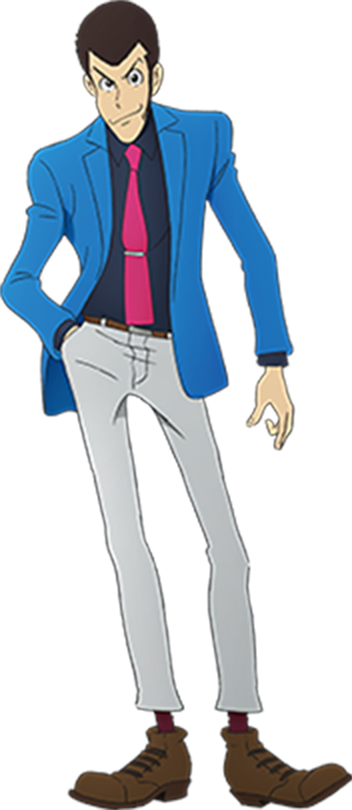 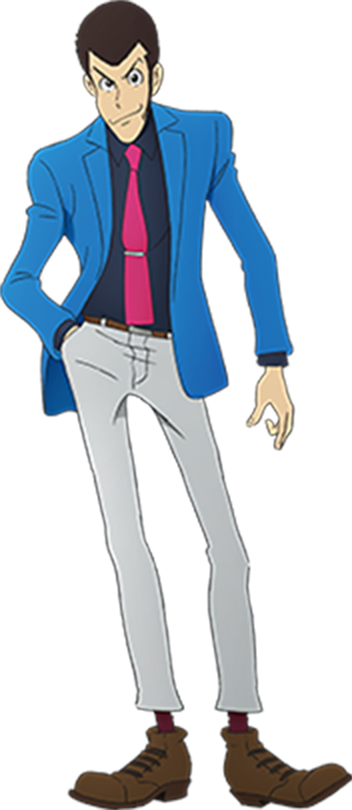 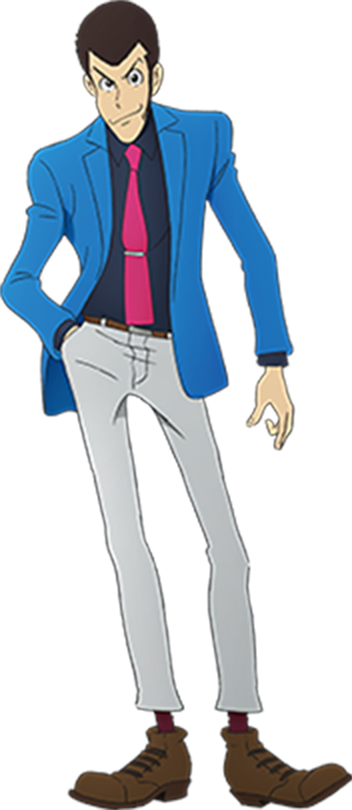 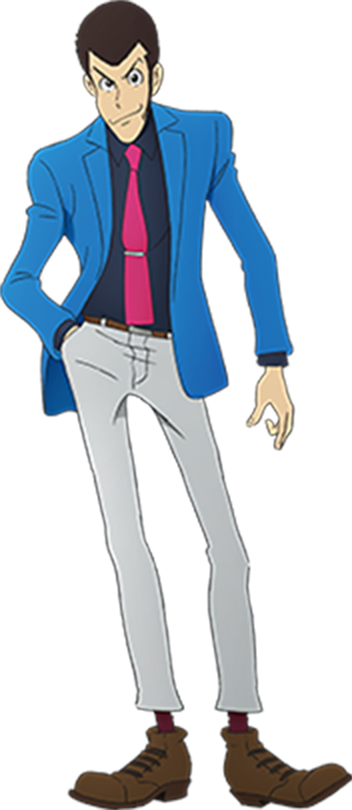 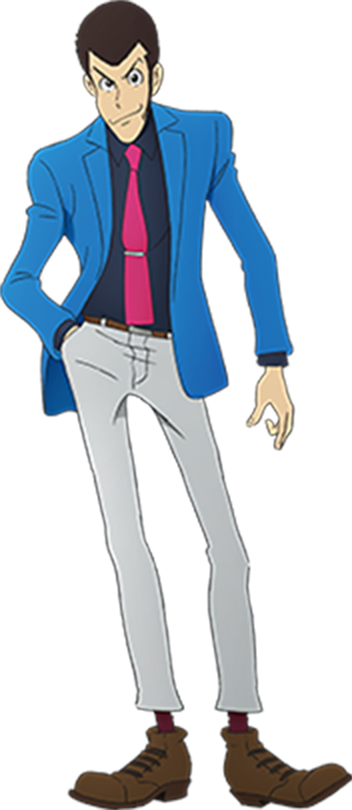 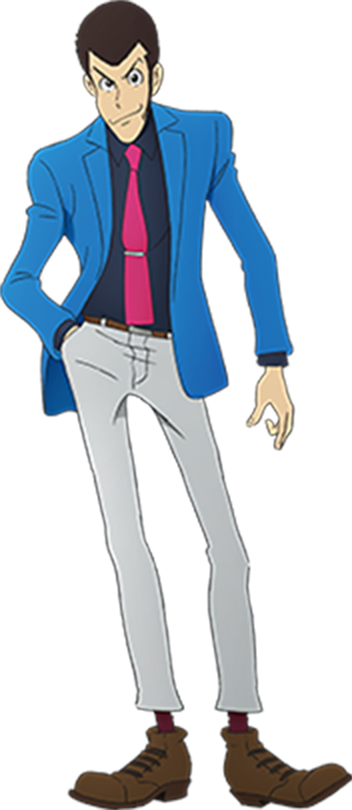 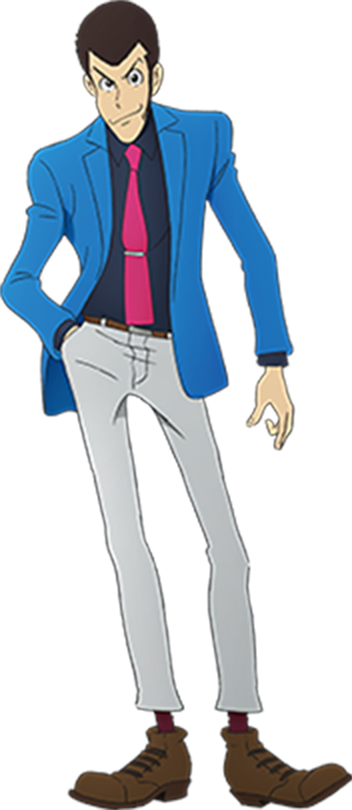 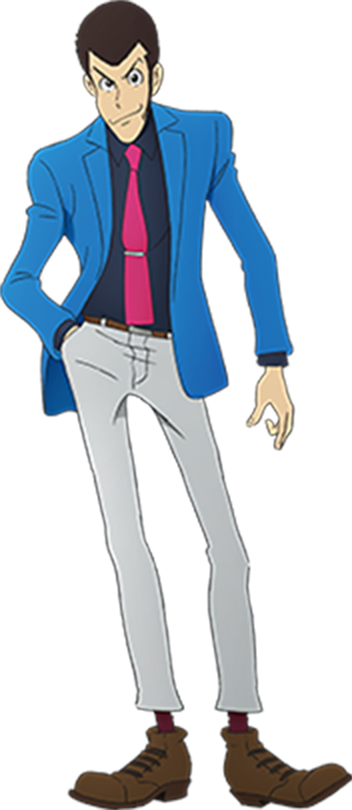 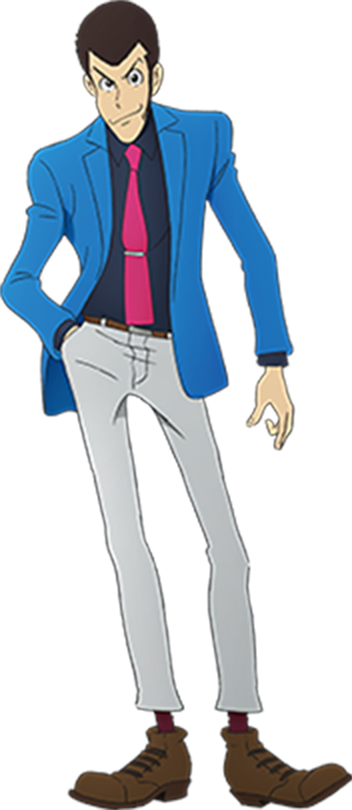 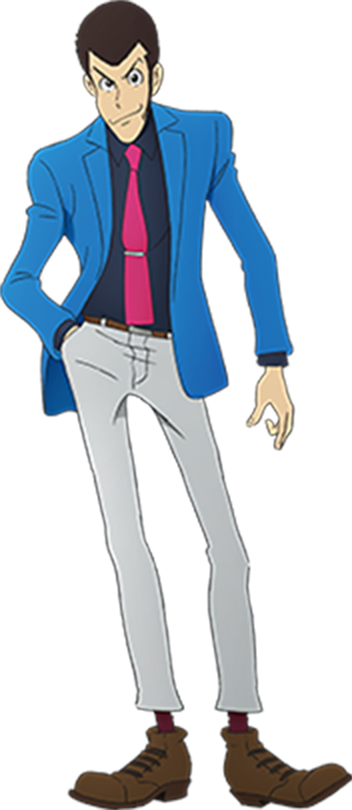 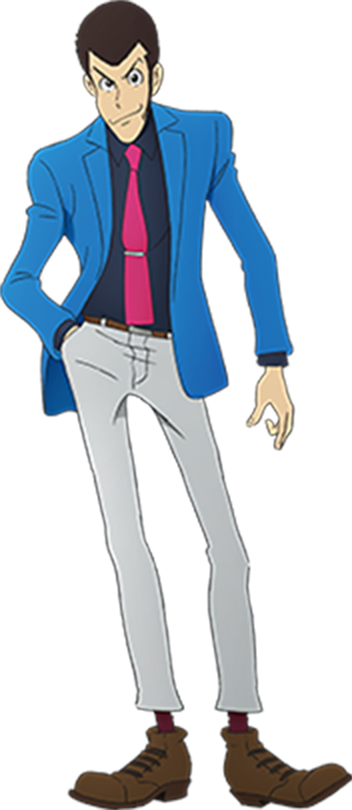 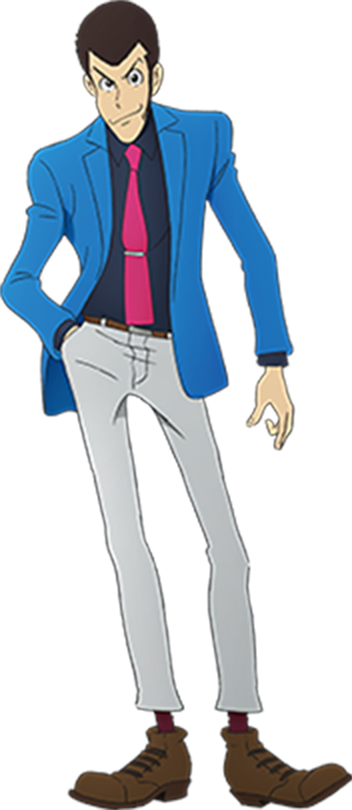 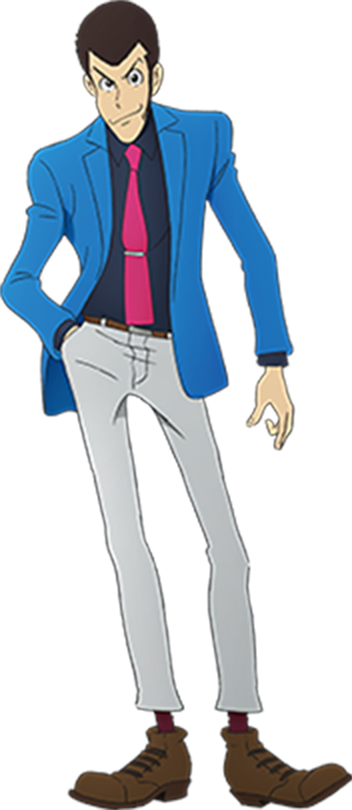 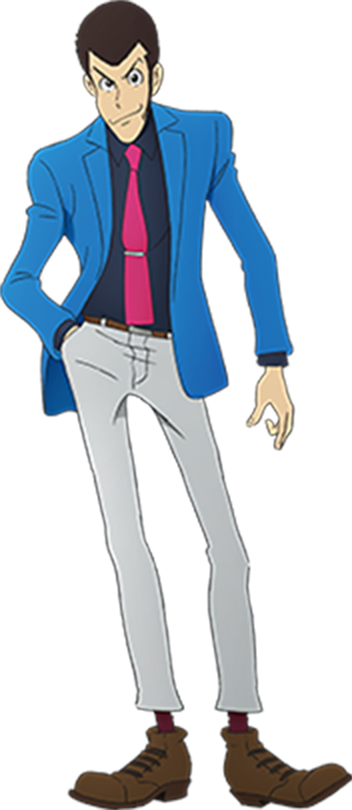 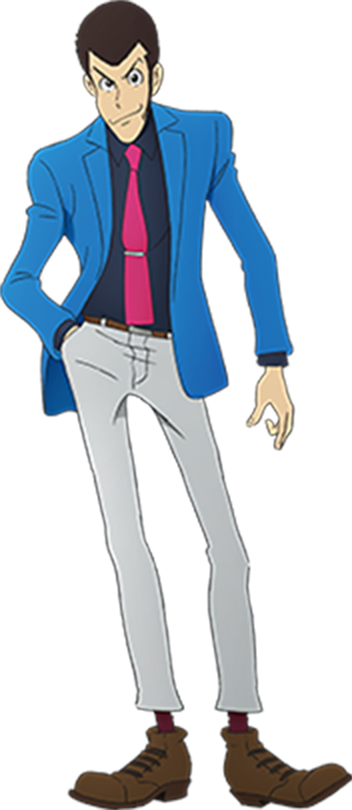 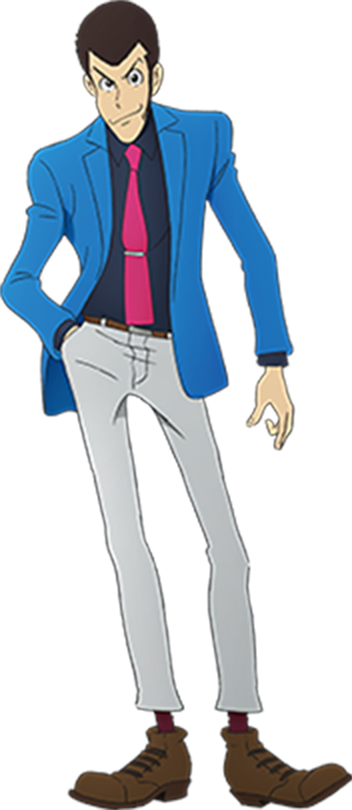 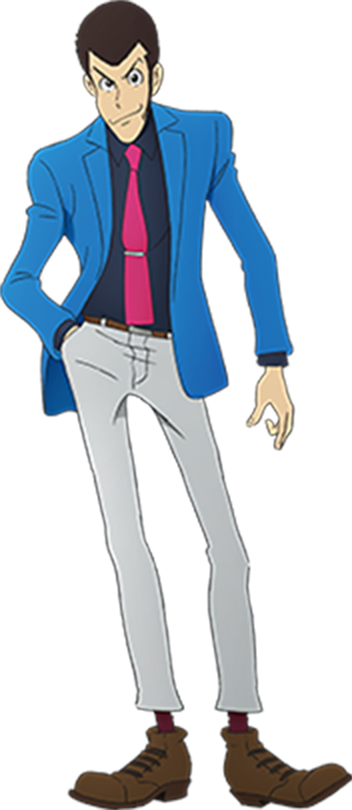 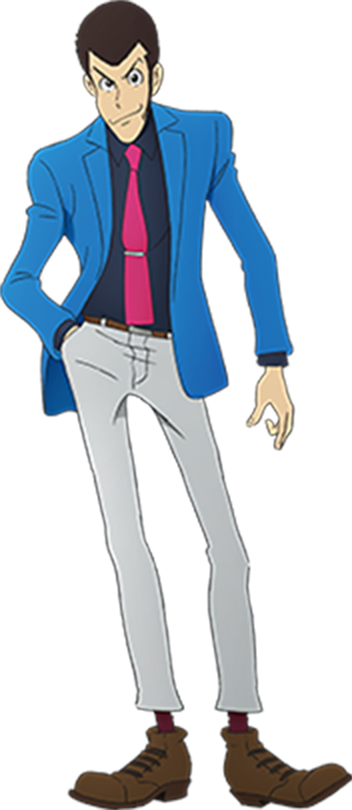 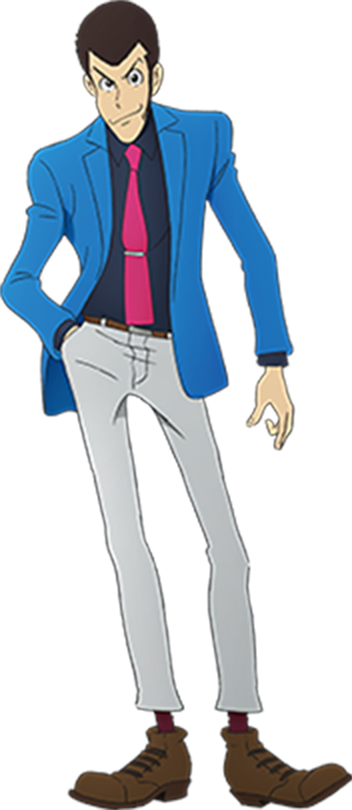 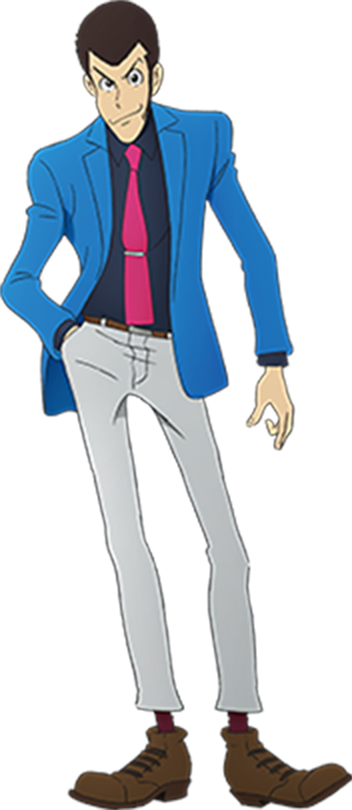 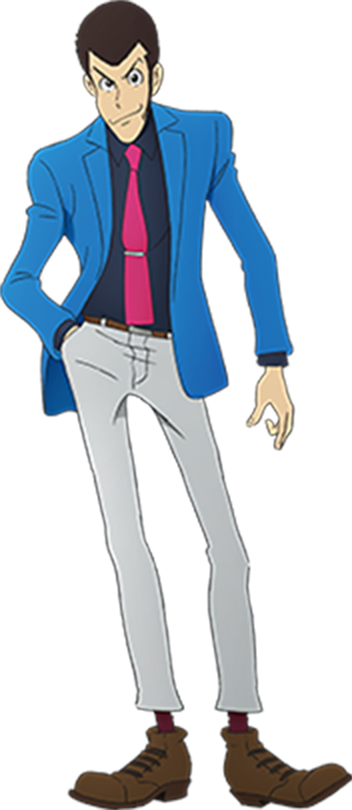 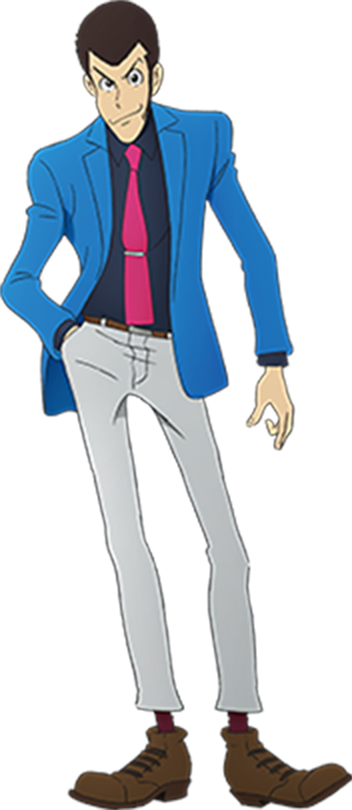 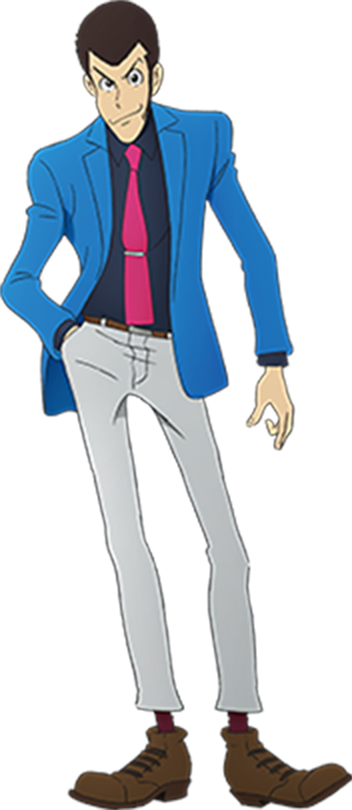 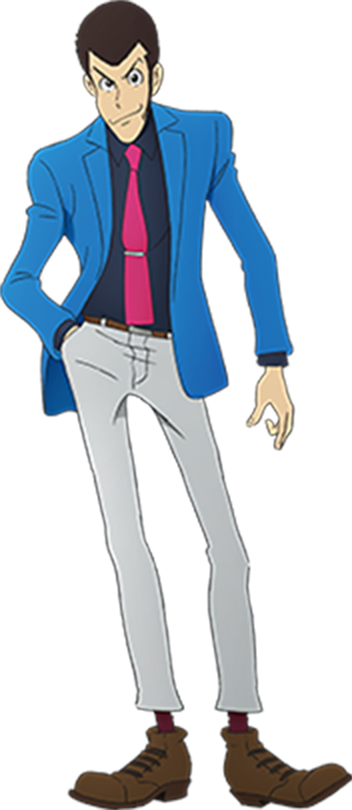 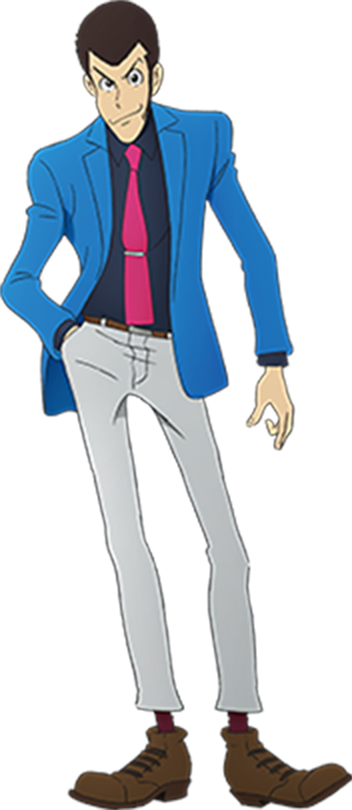 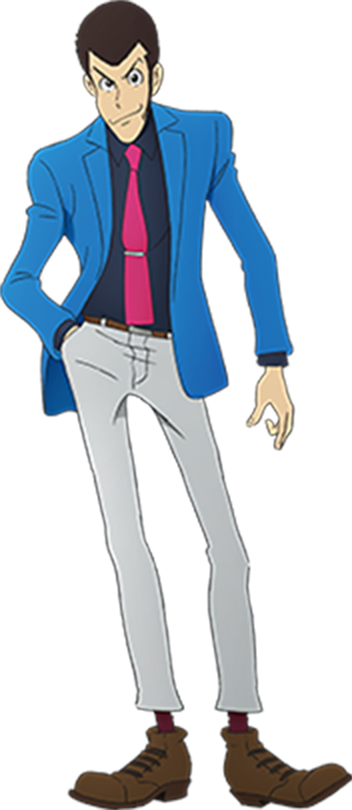 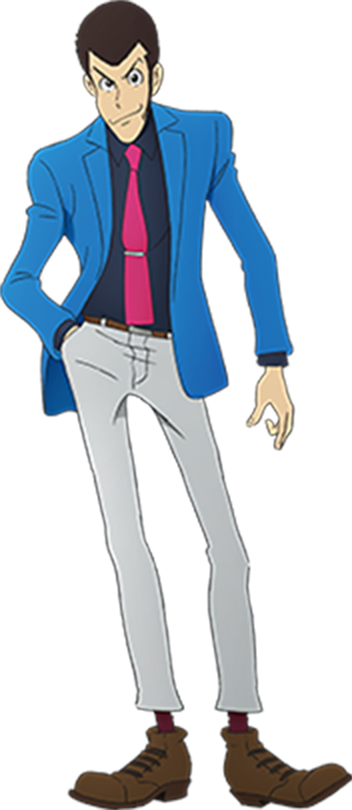 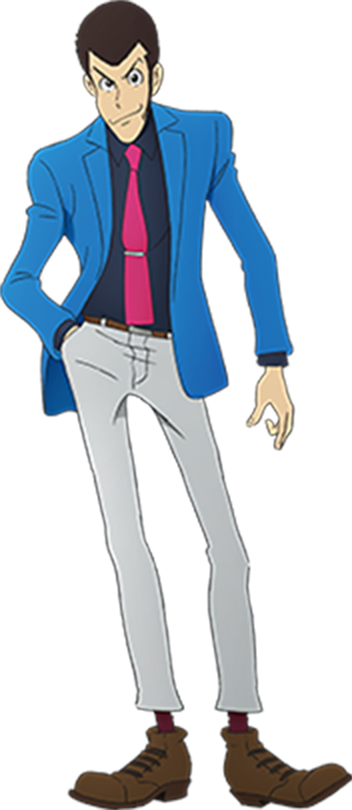 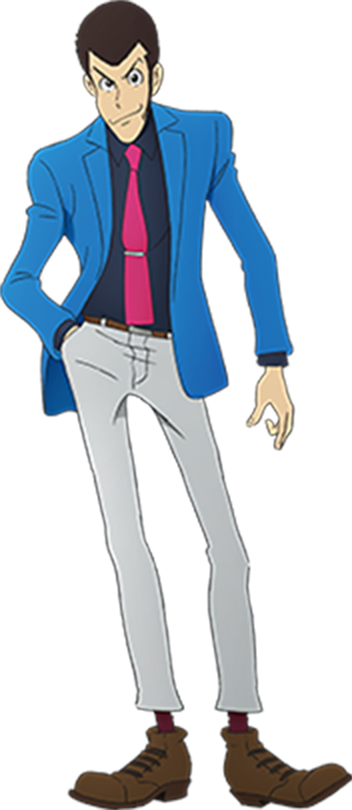 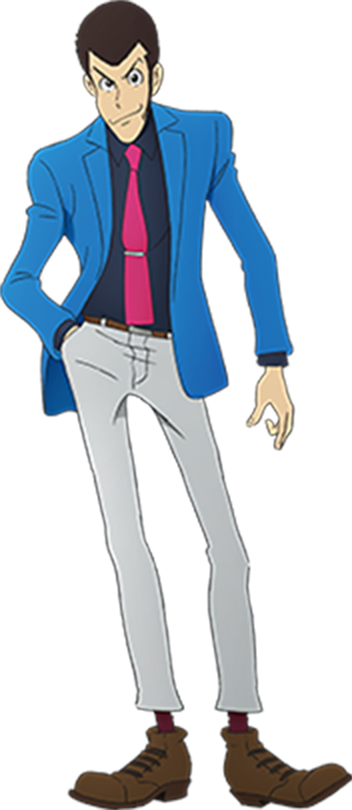 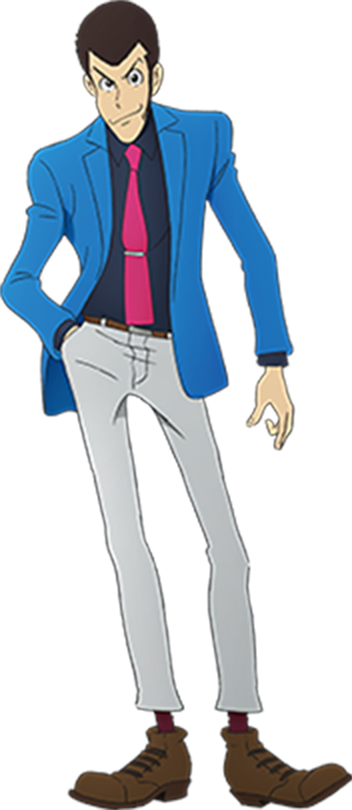 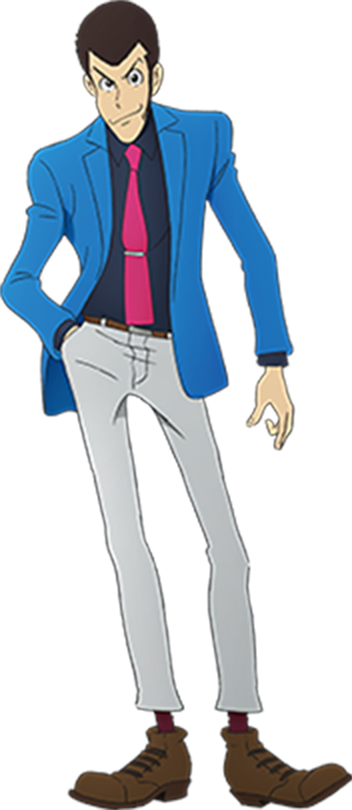 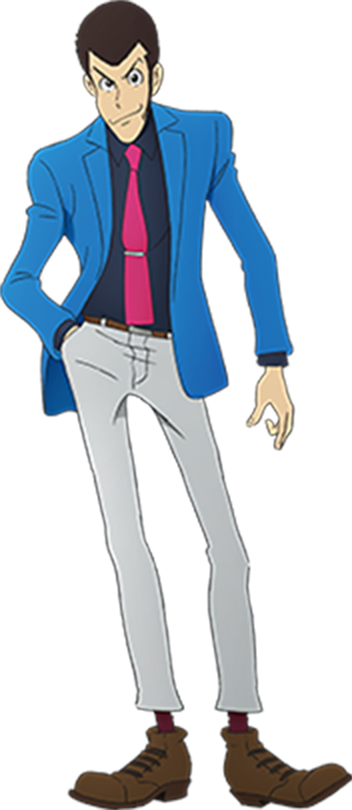 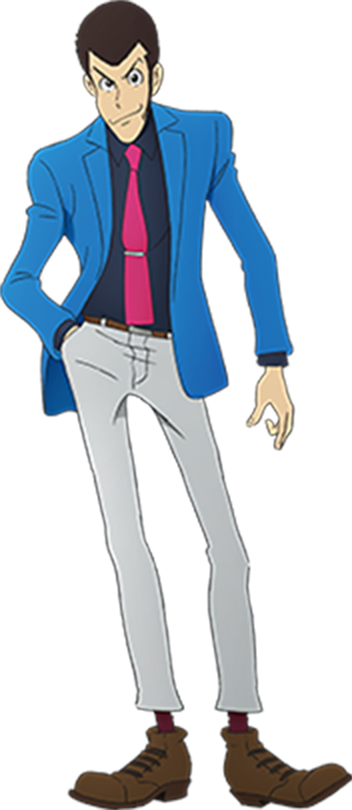 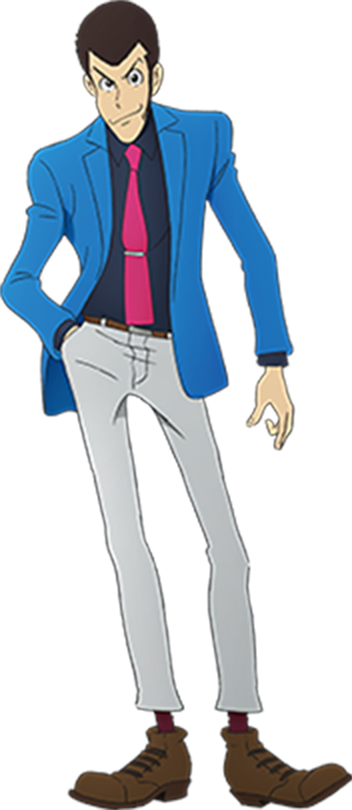 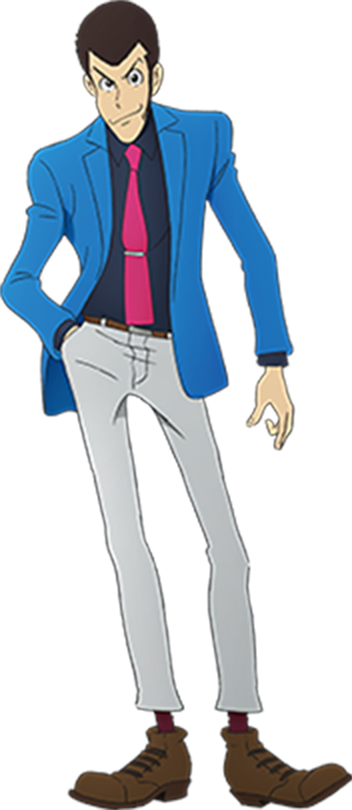 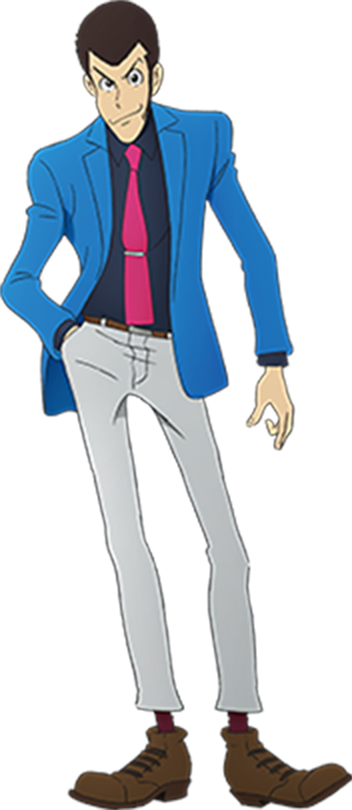 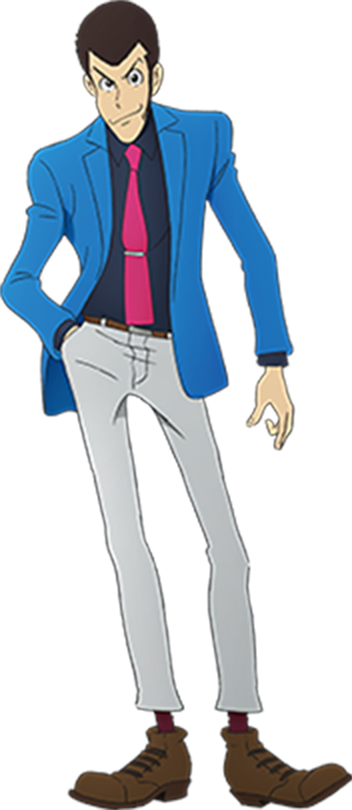 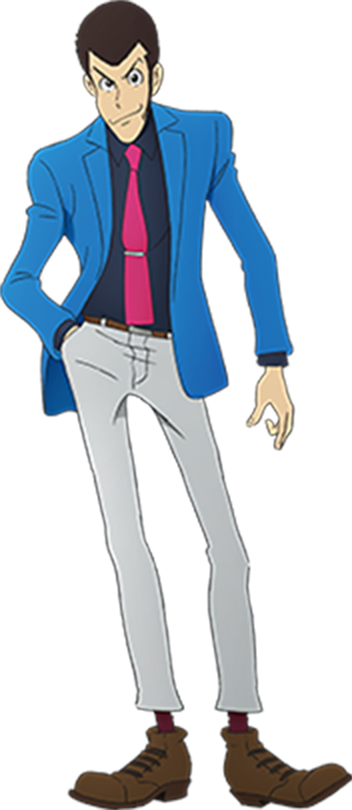 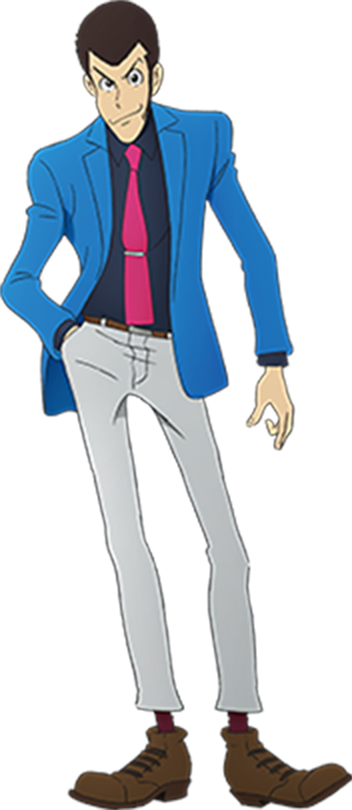 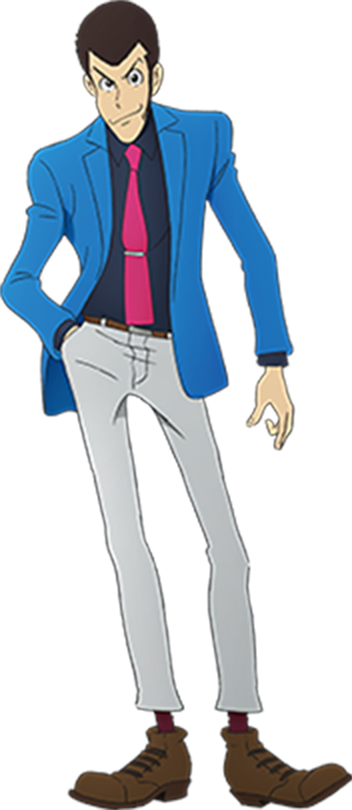 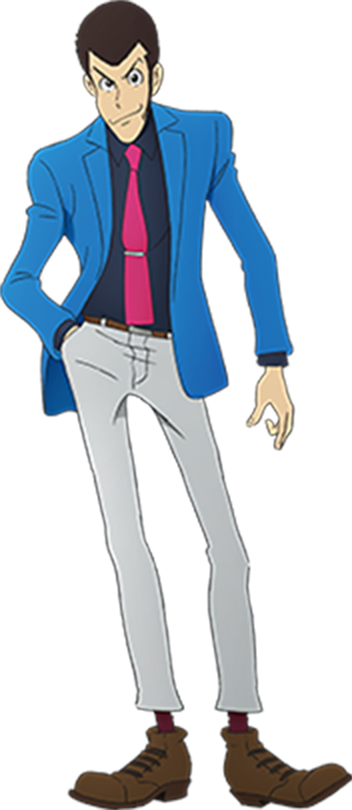 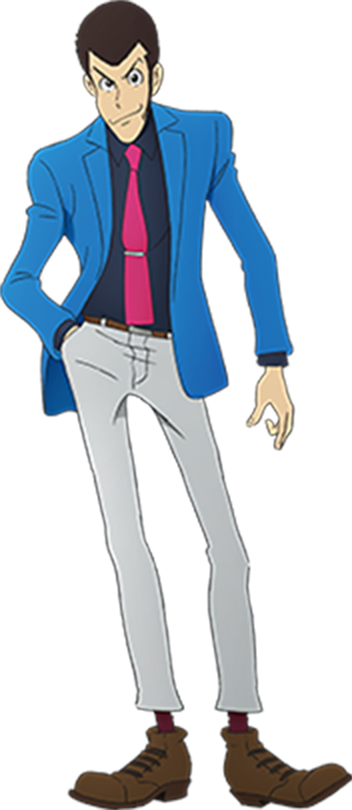 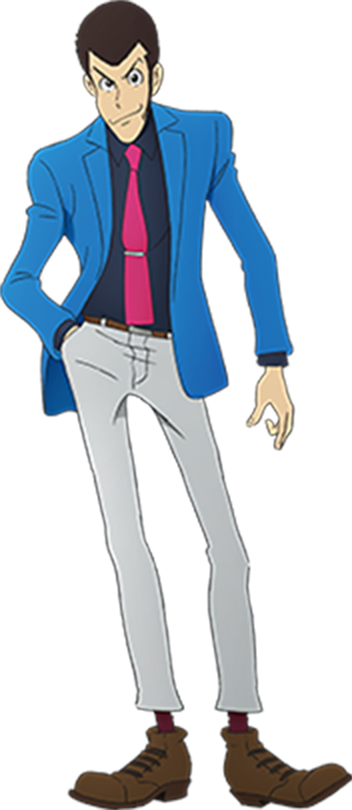 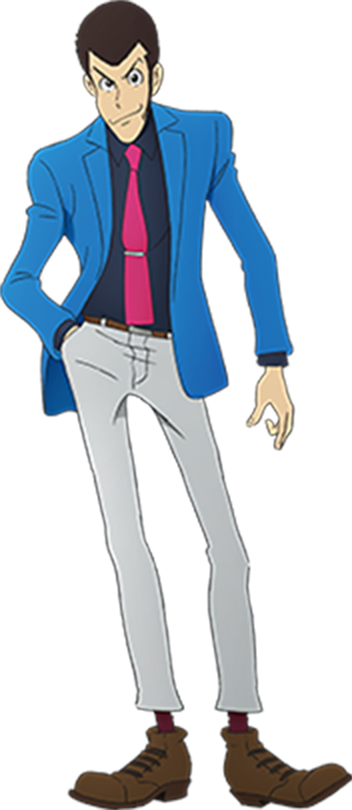 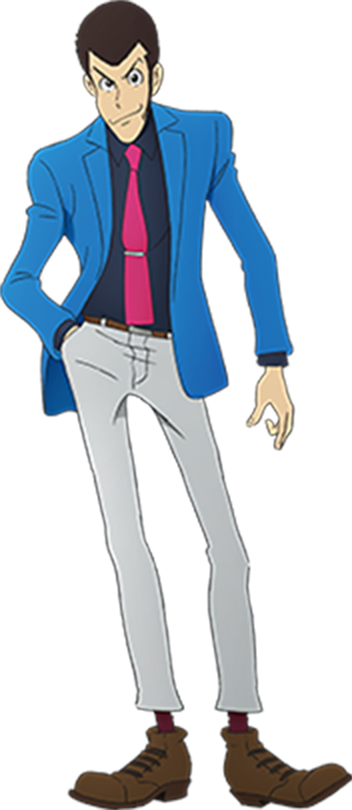 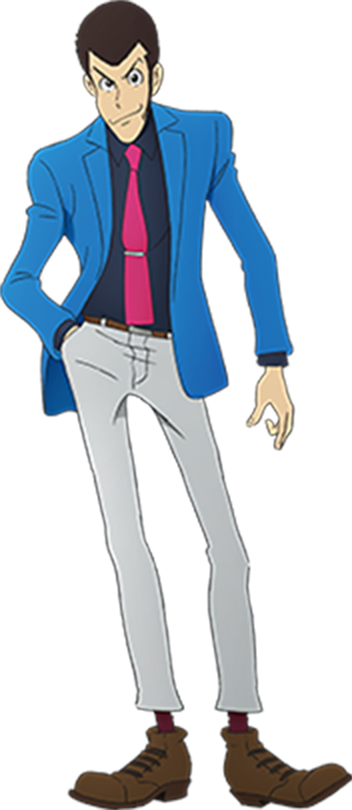 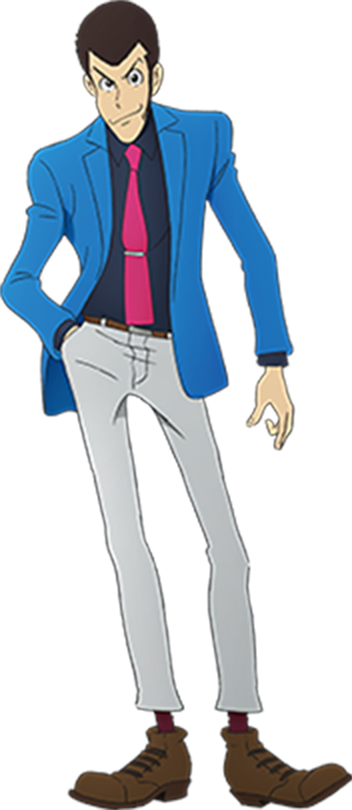 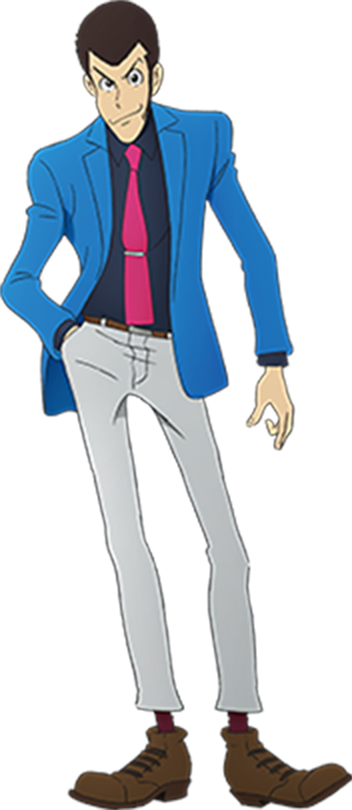 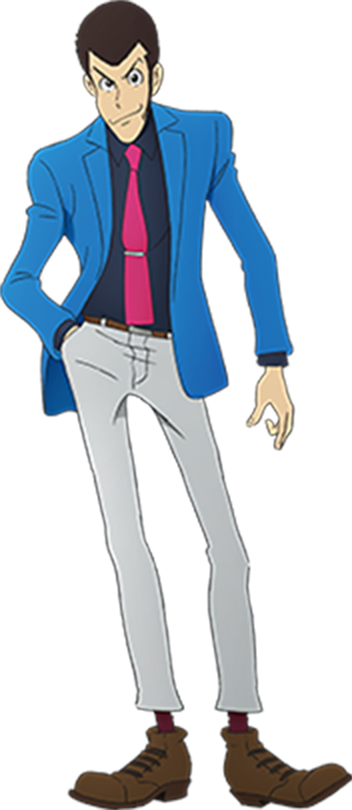 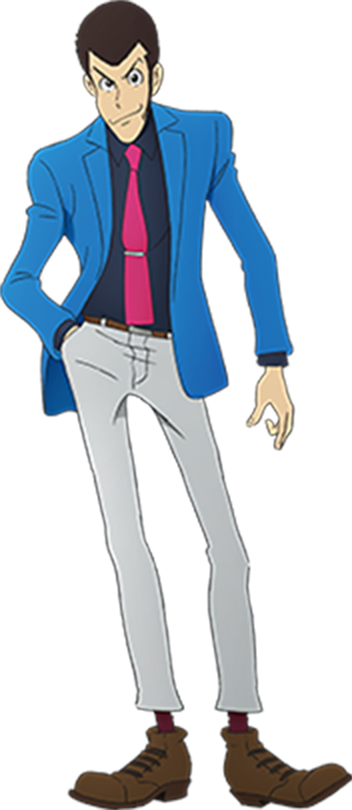 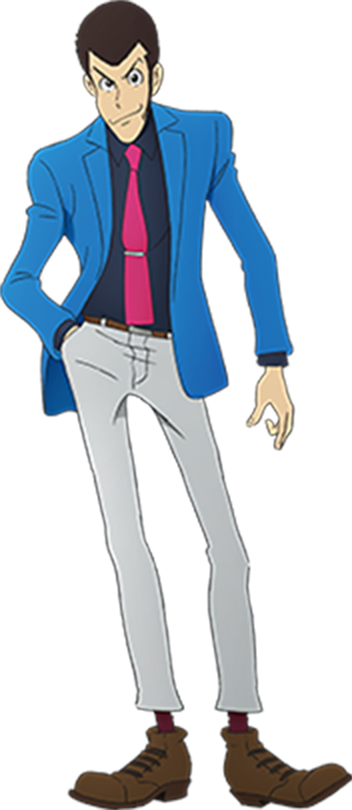 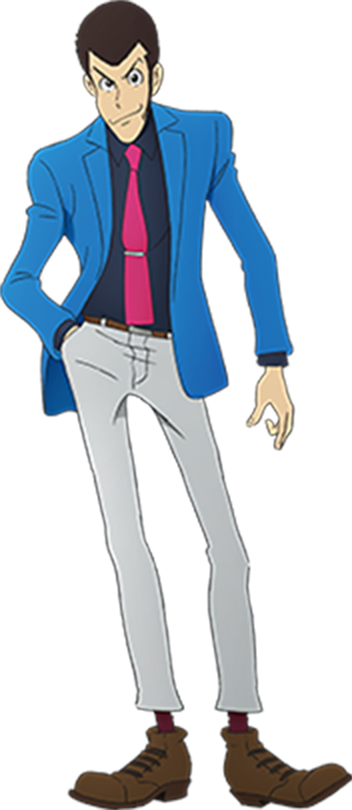 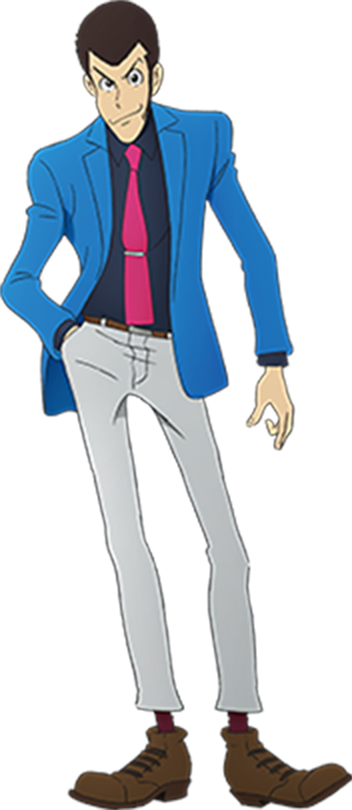 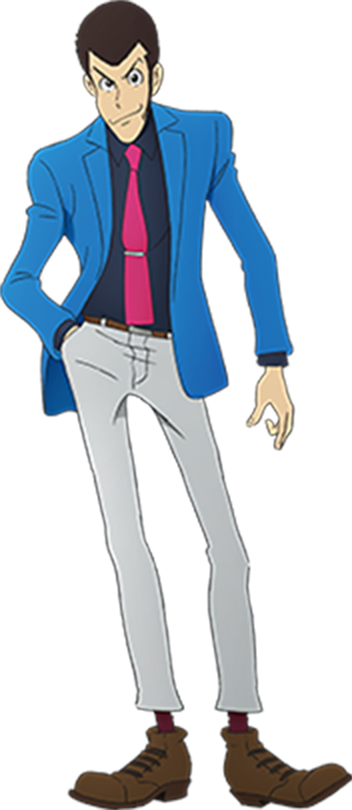 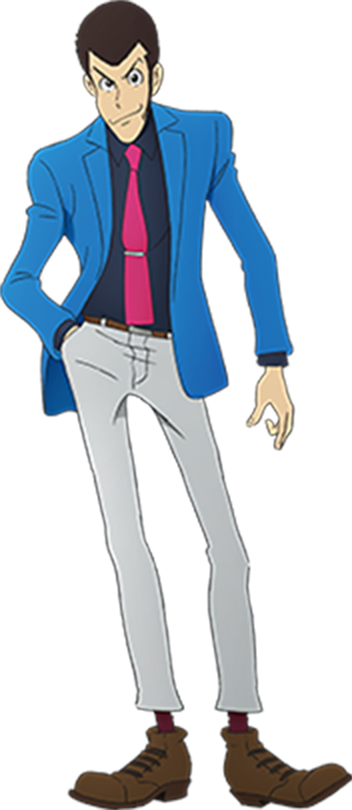 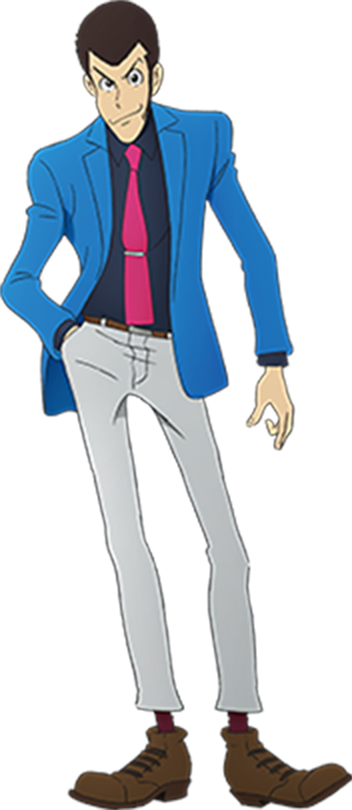 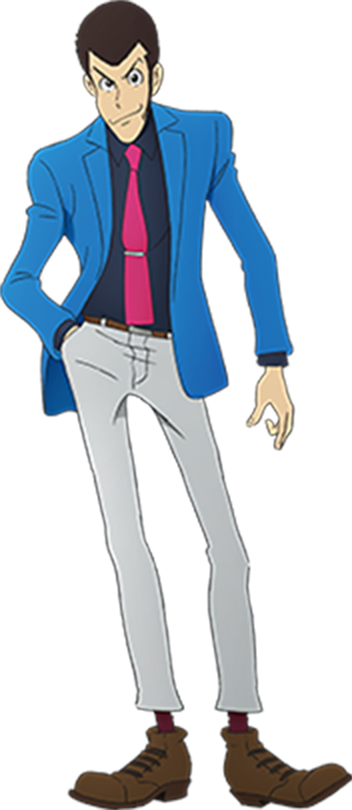 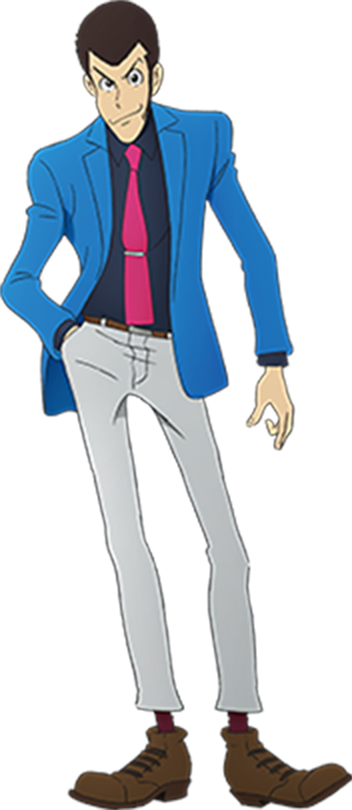 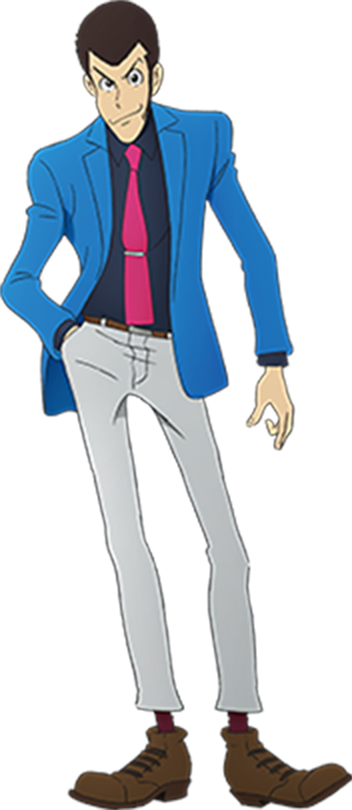 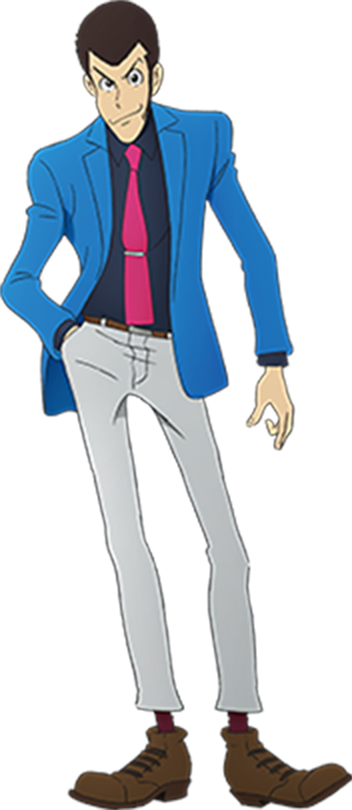 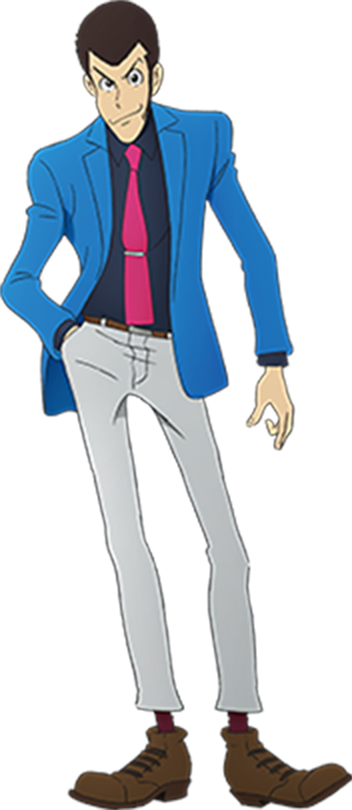 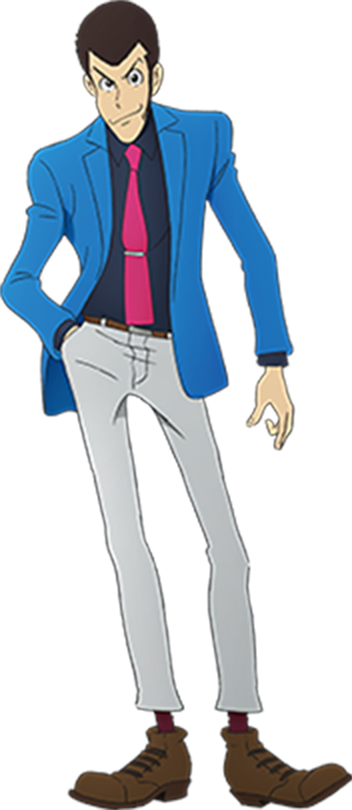 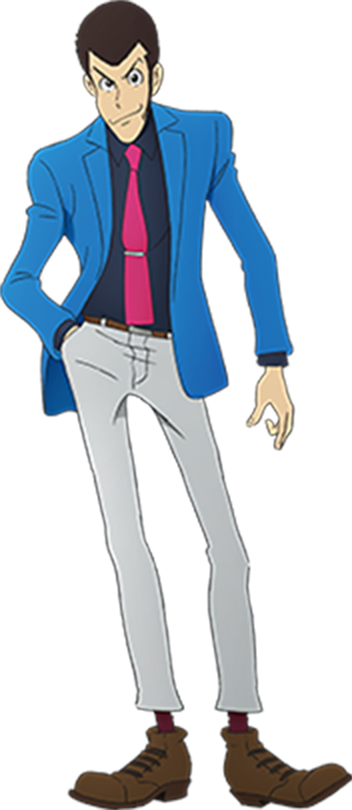 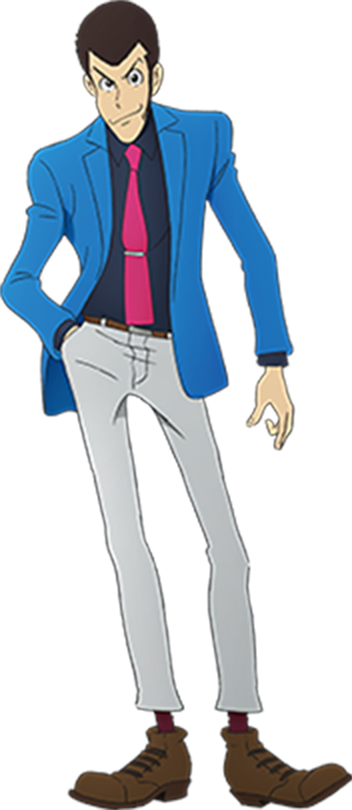 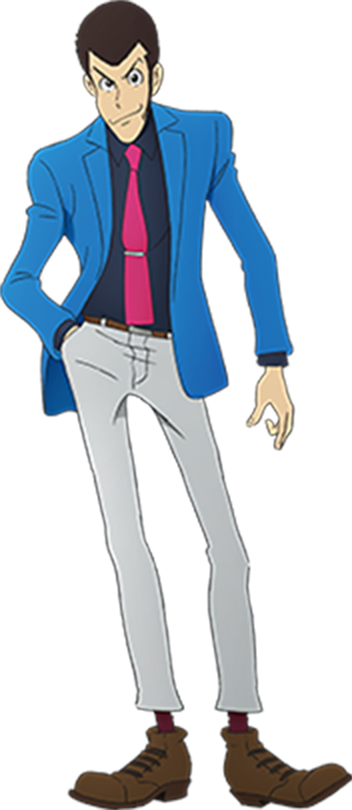 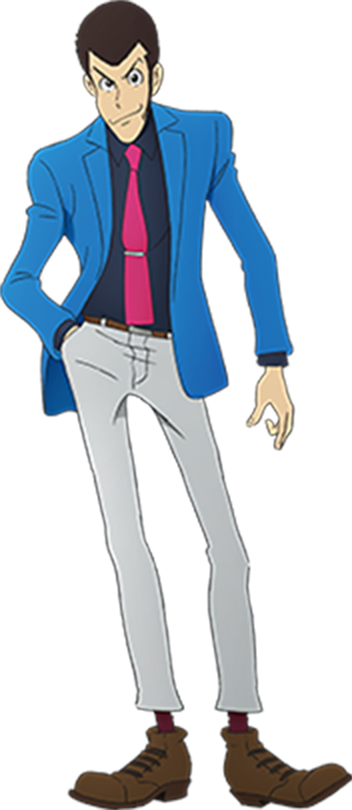 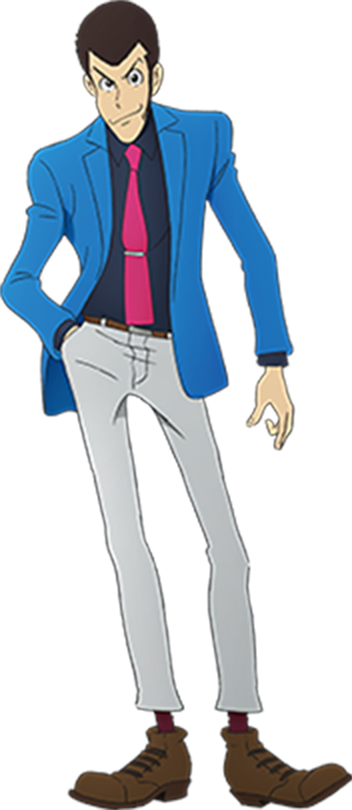 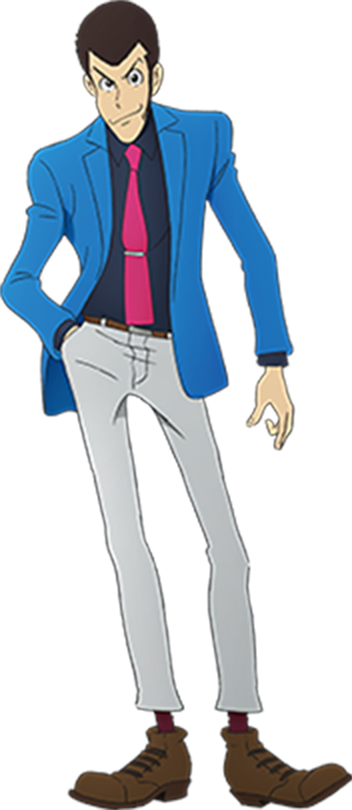 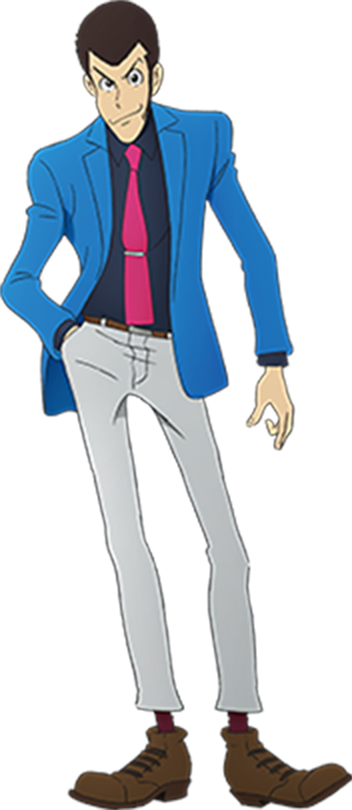 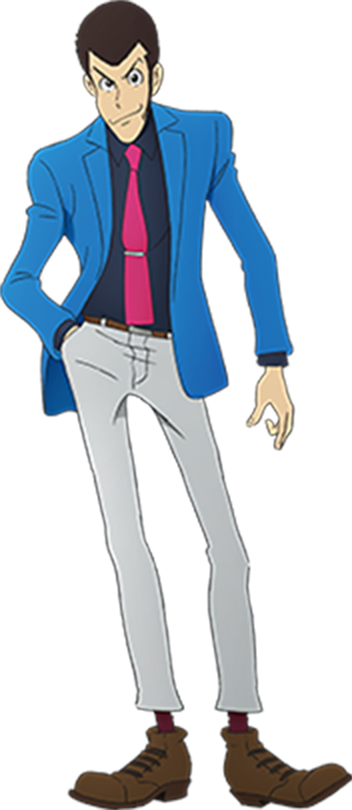 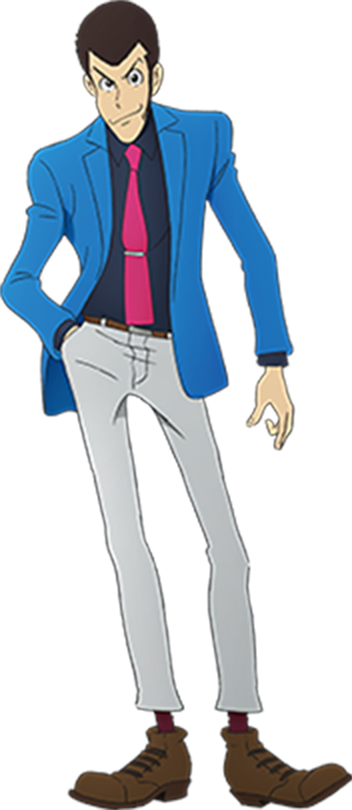 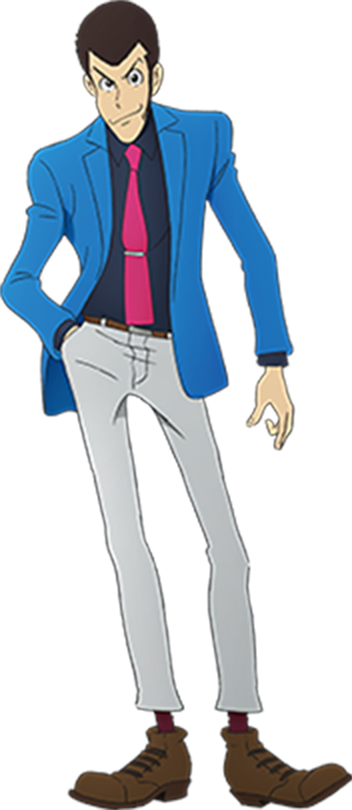 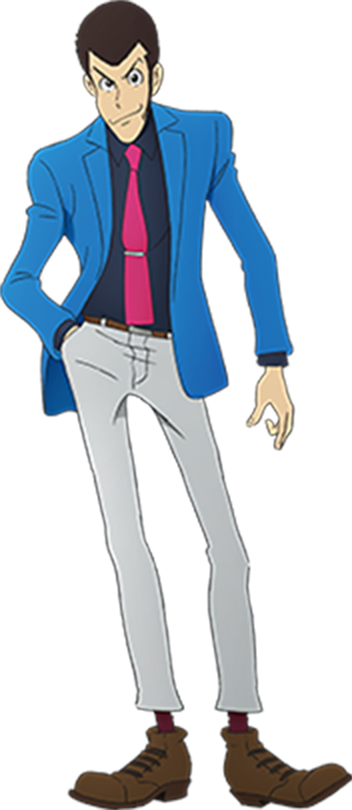 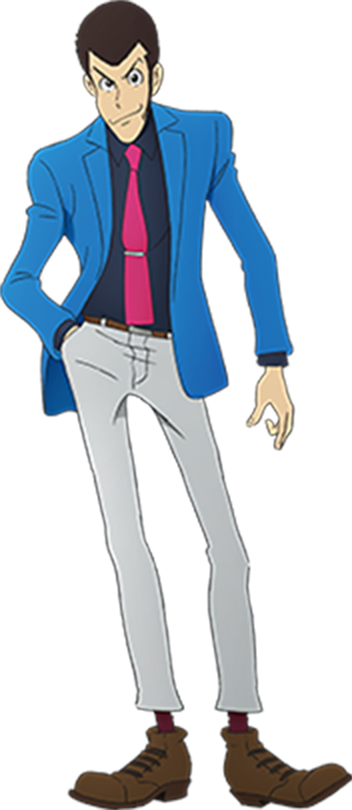 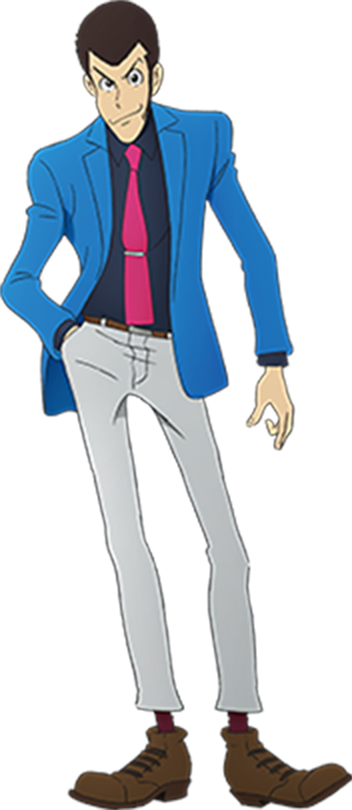 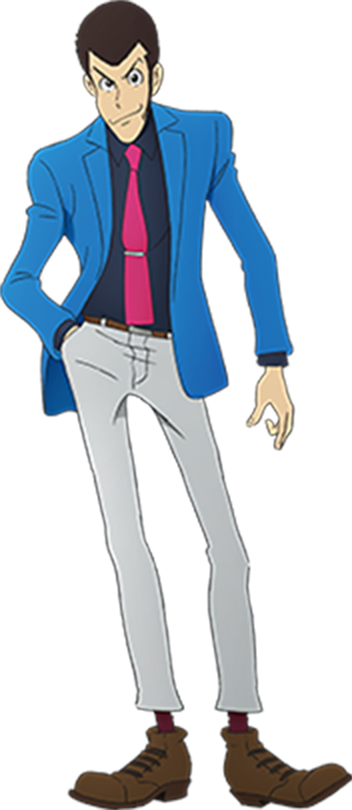 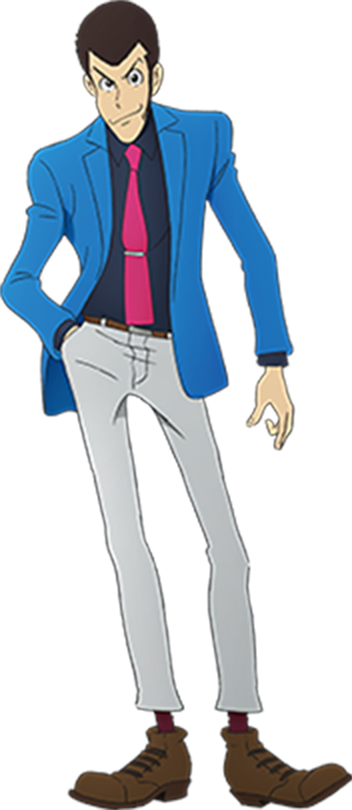 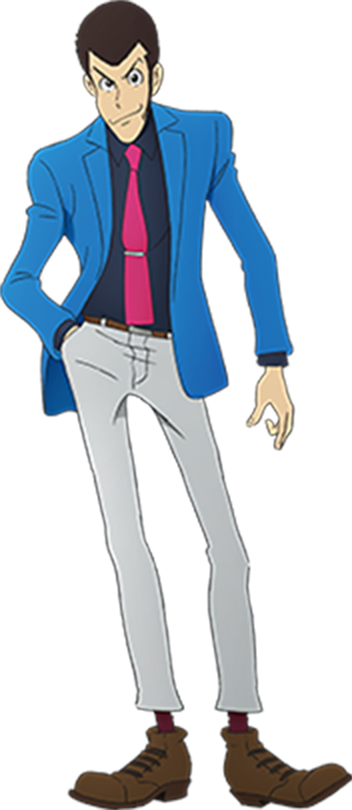 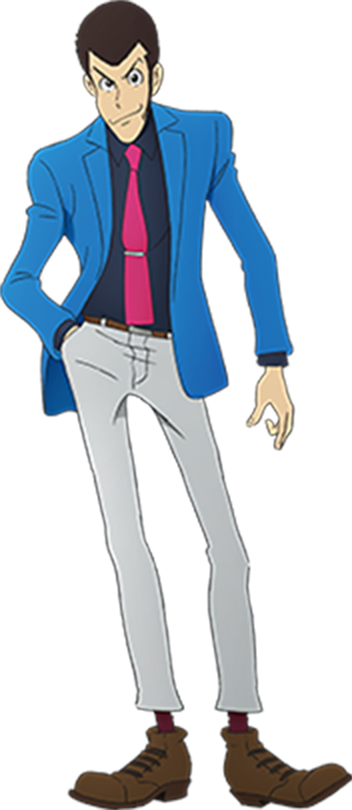 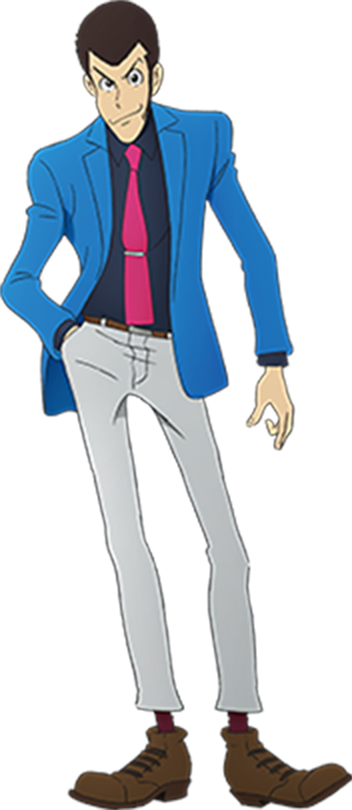 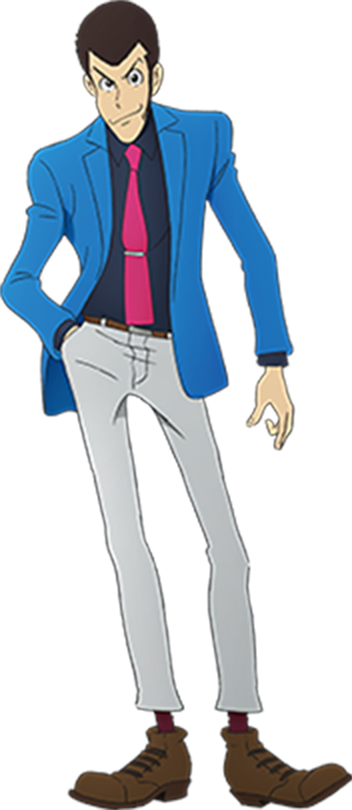 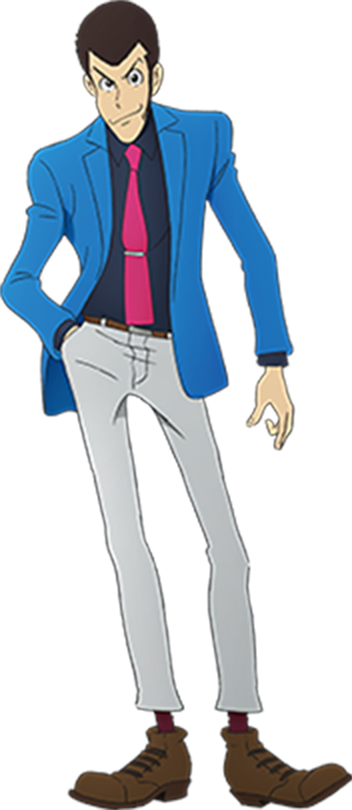 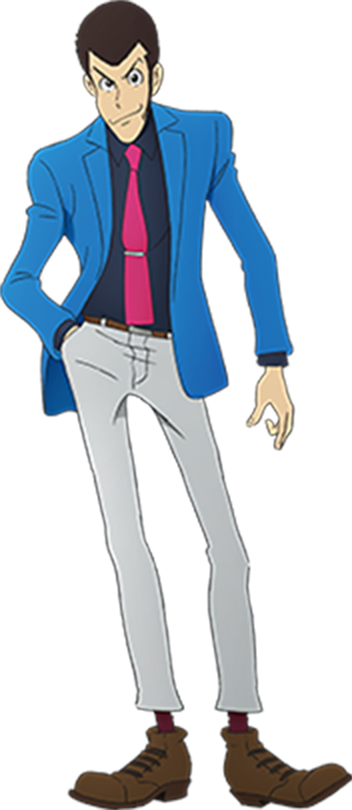 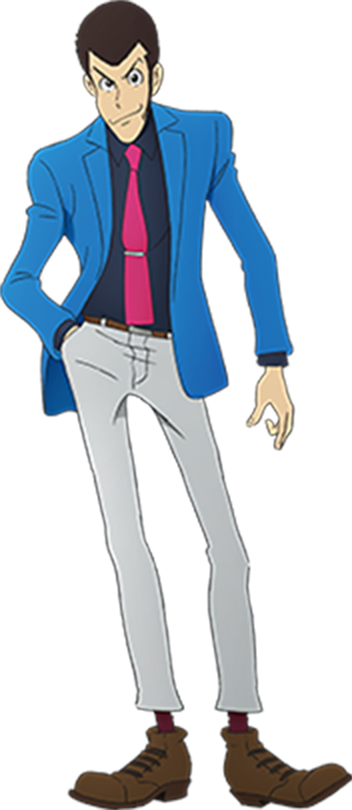 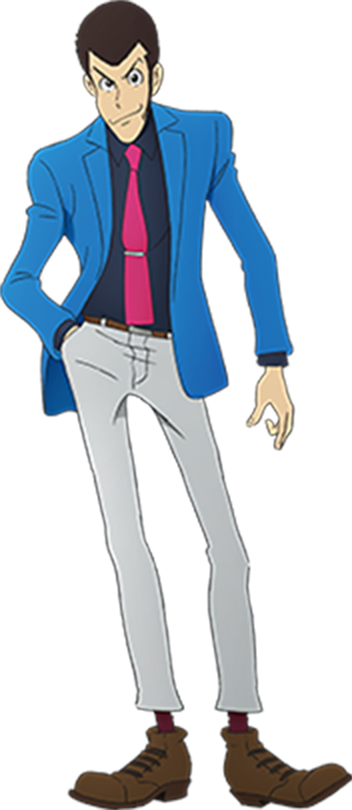 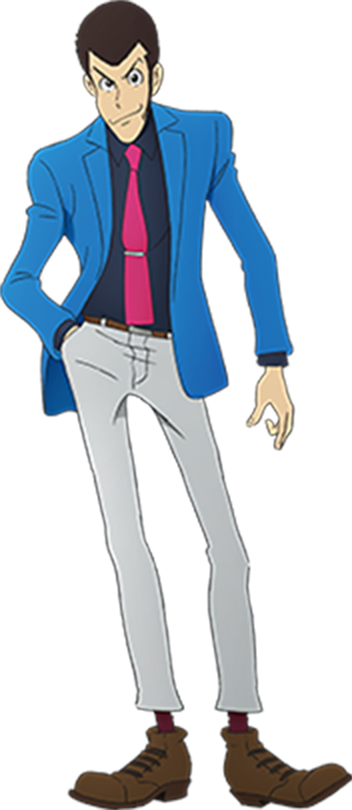 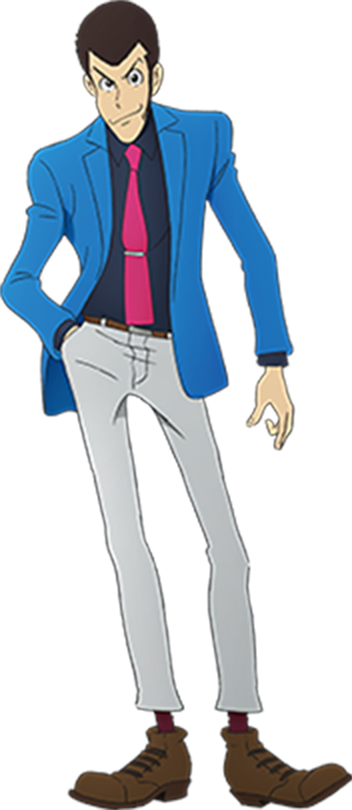 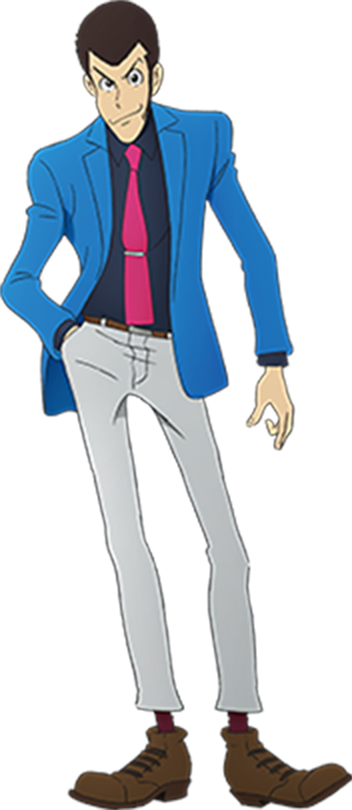 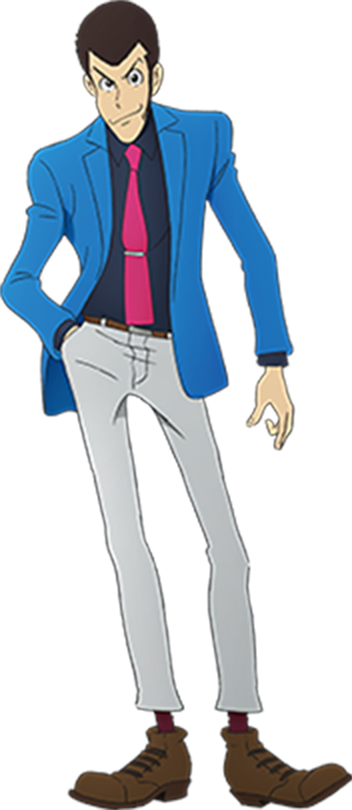 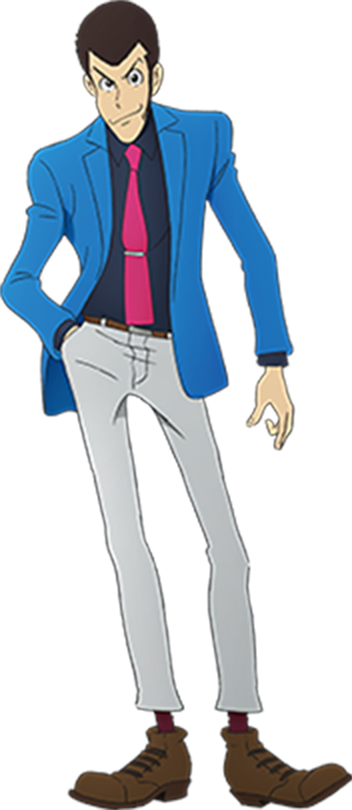 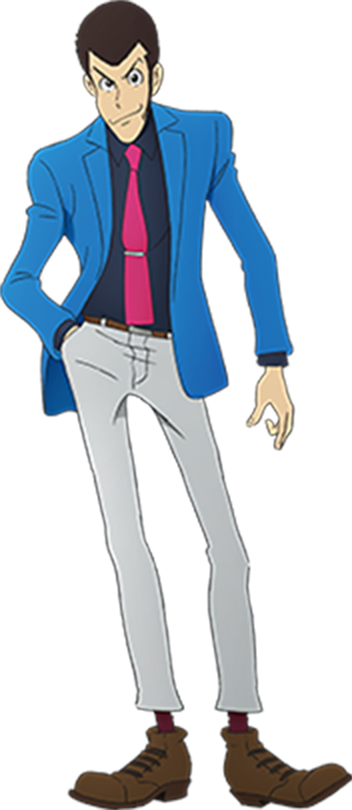 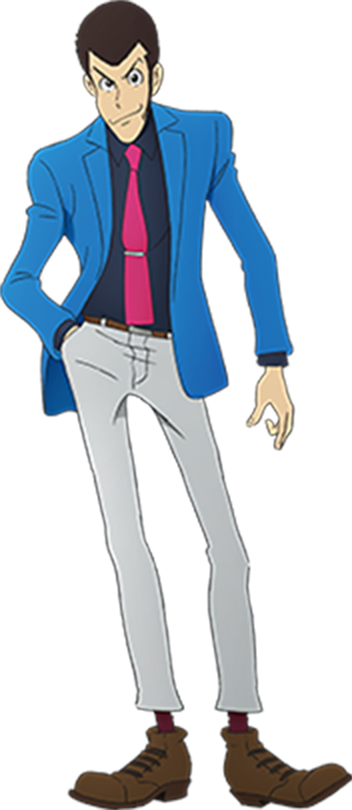 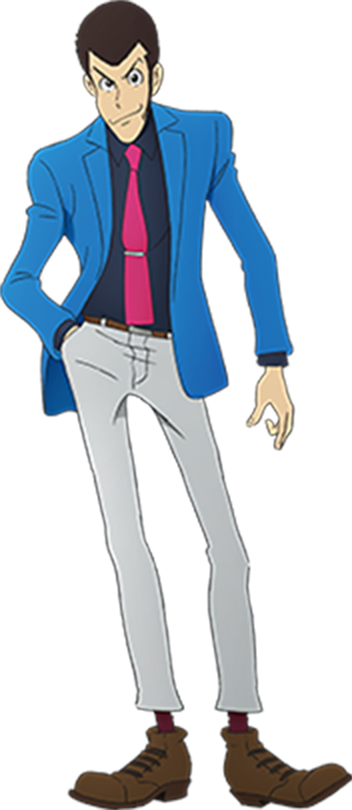 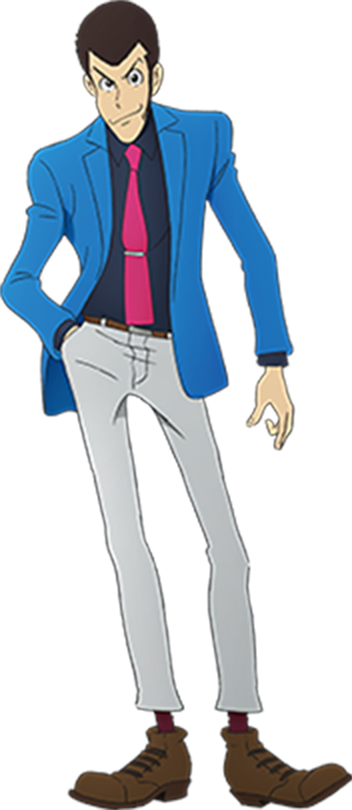 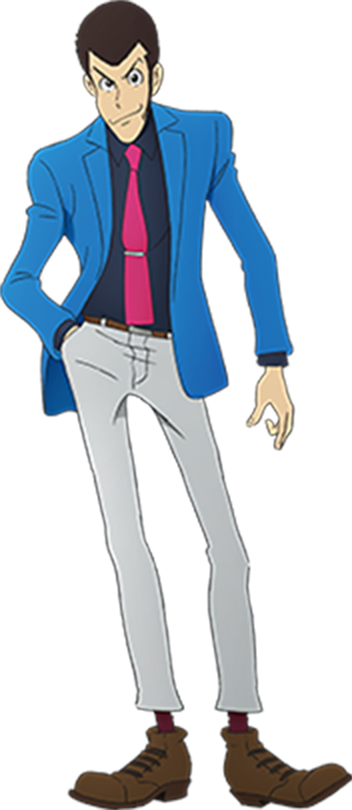 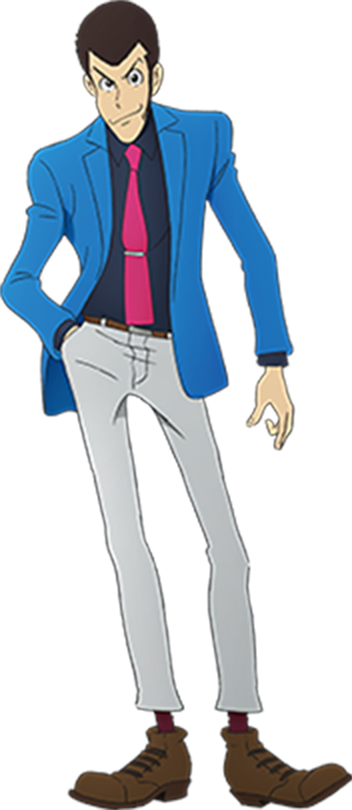 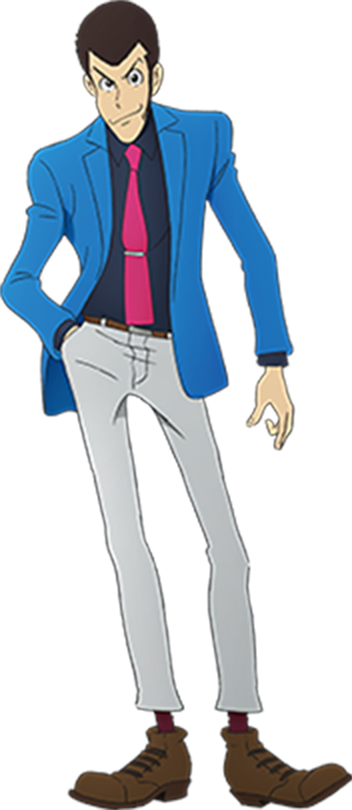 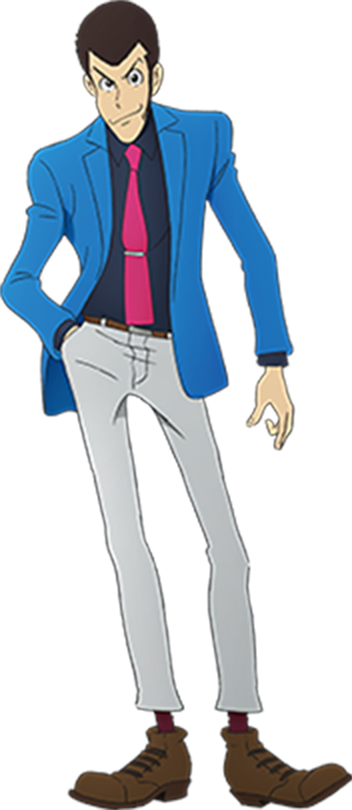 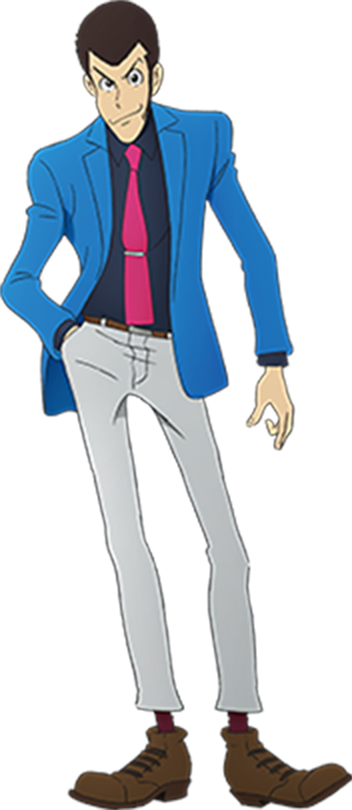 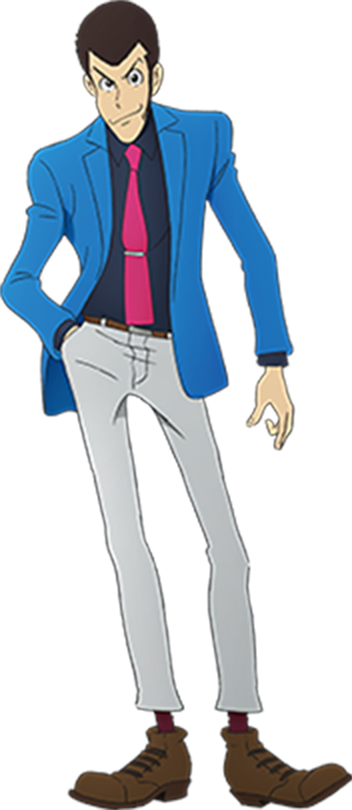 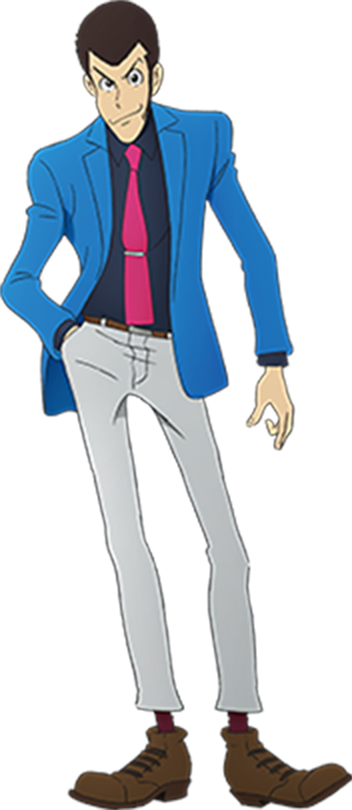 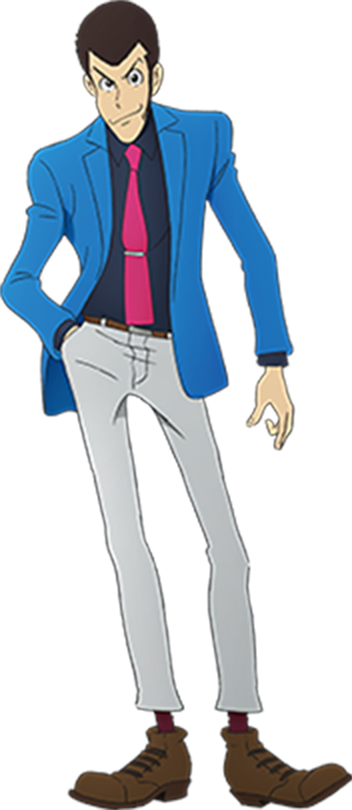 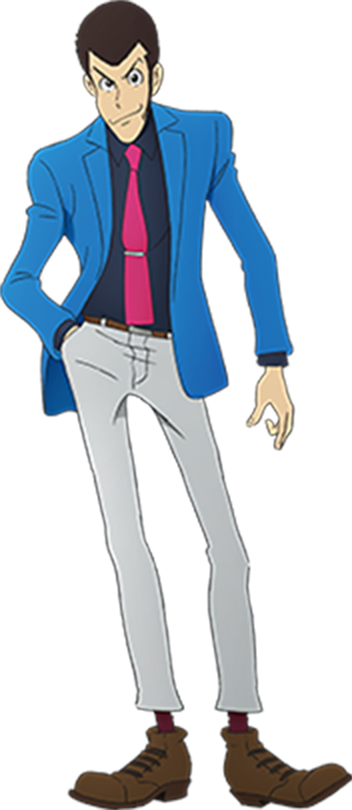 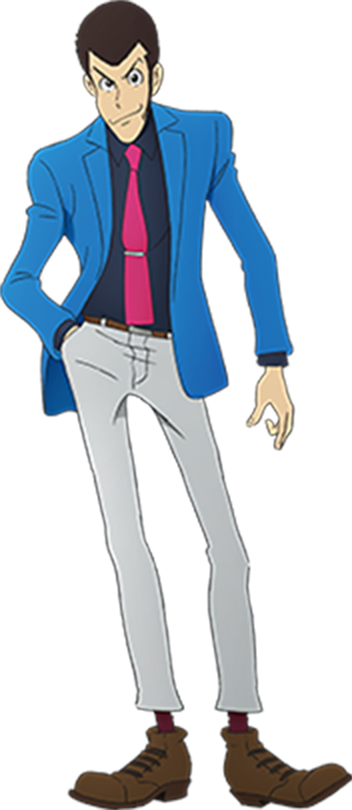 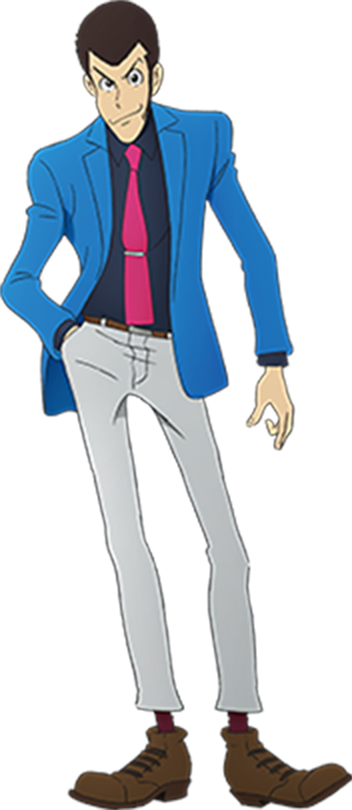 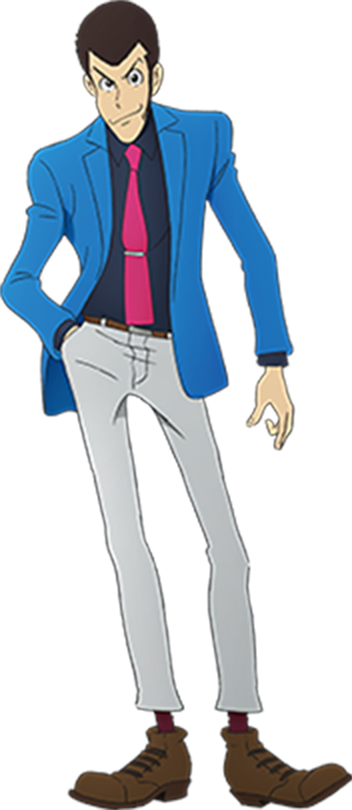 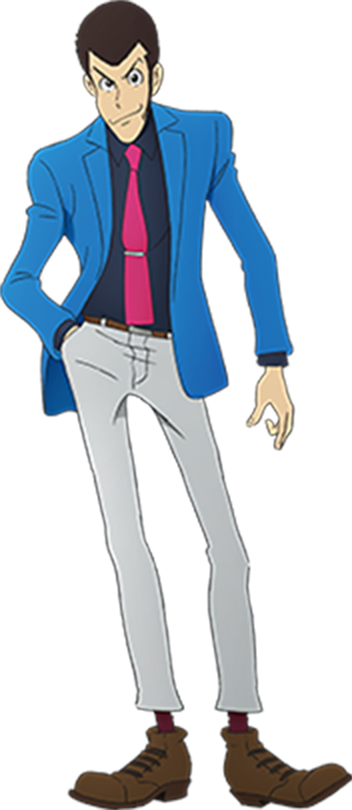 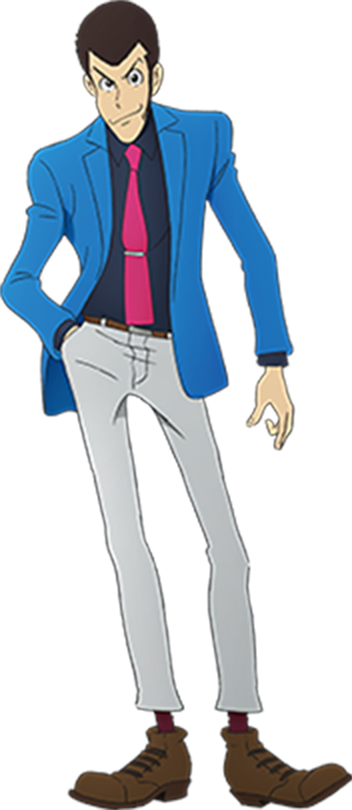 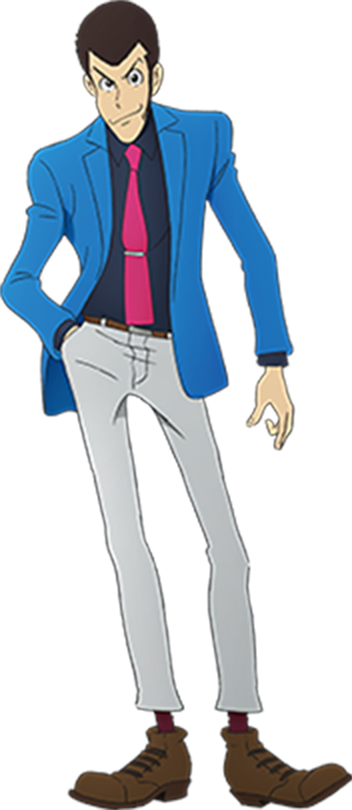 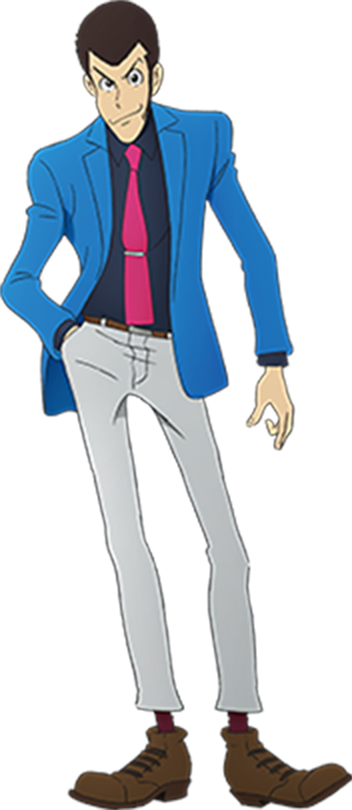 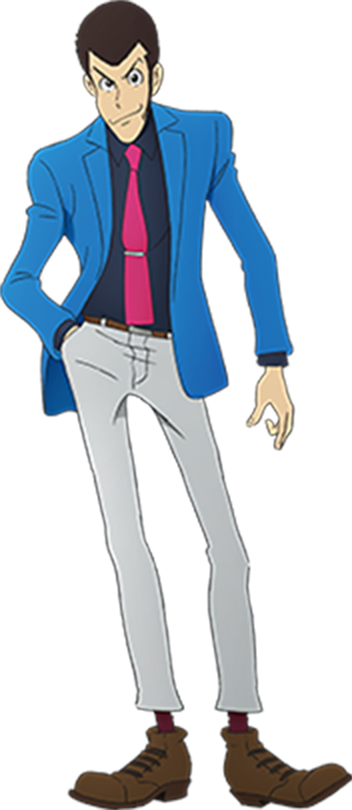 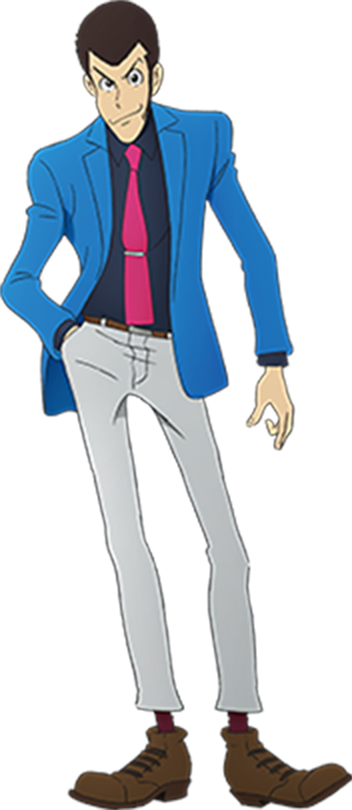 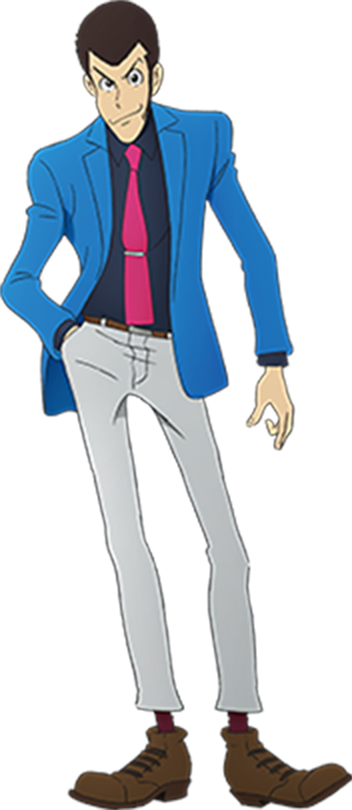 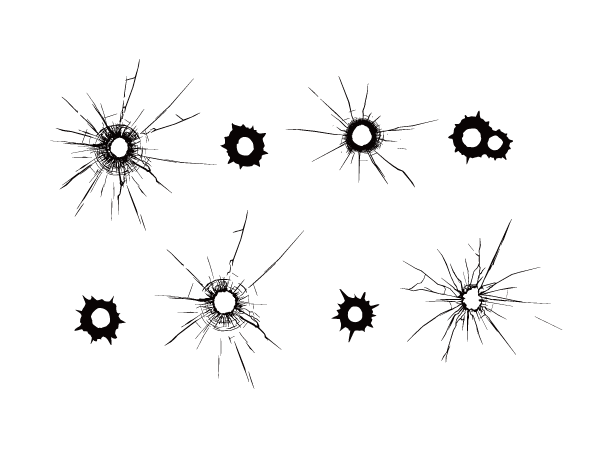 企画	熊坂力点
制作	熊坂力点
脚本	熊坂力点
主題曲　不明
協賛	久地アバウト
監督	熊坂力点
Download Site

「THE FAKE」

https://www.kujiabout.net/41_thefake/
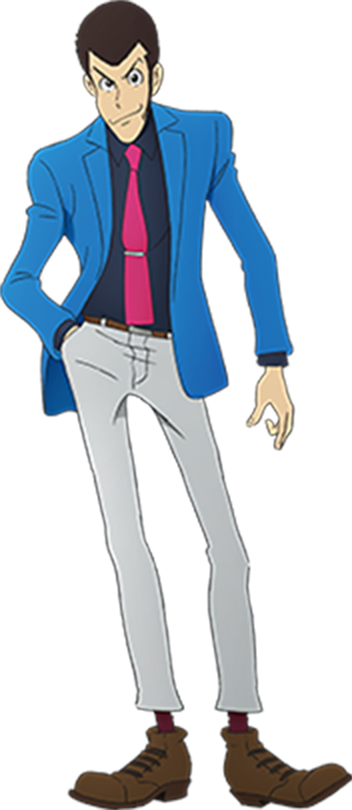 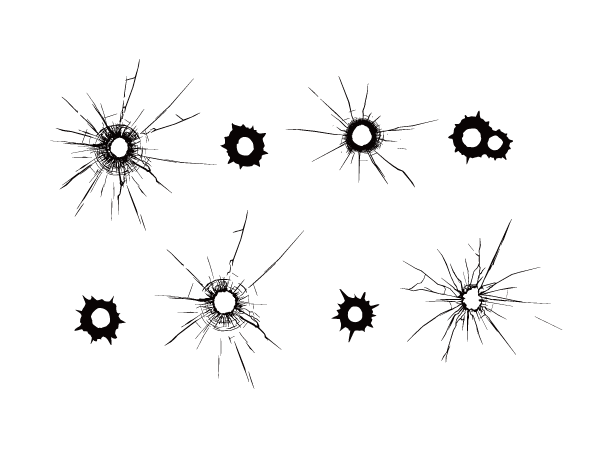 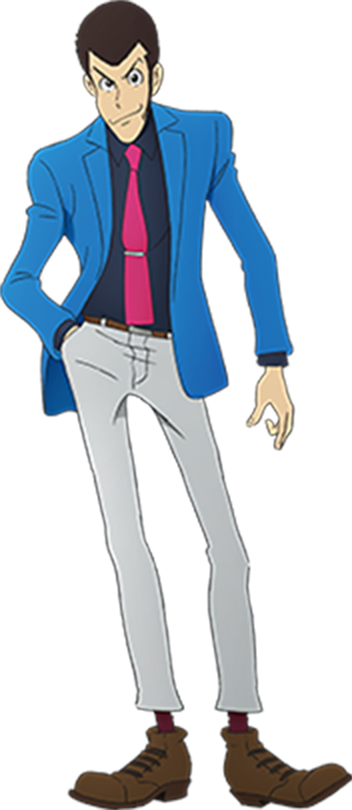 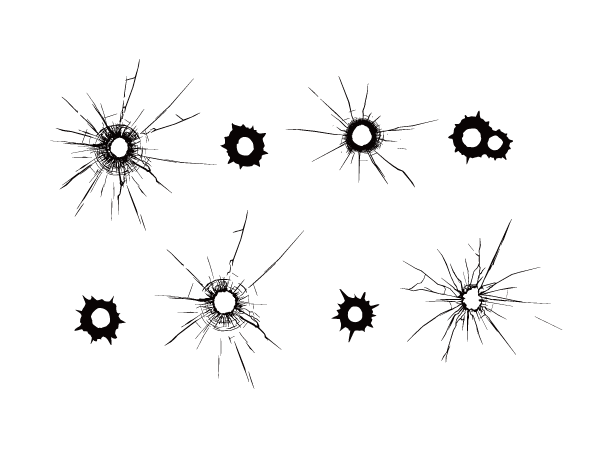